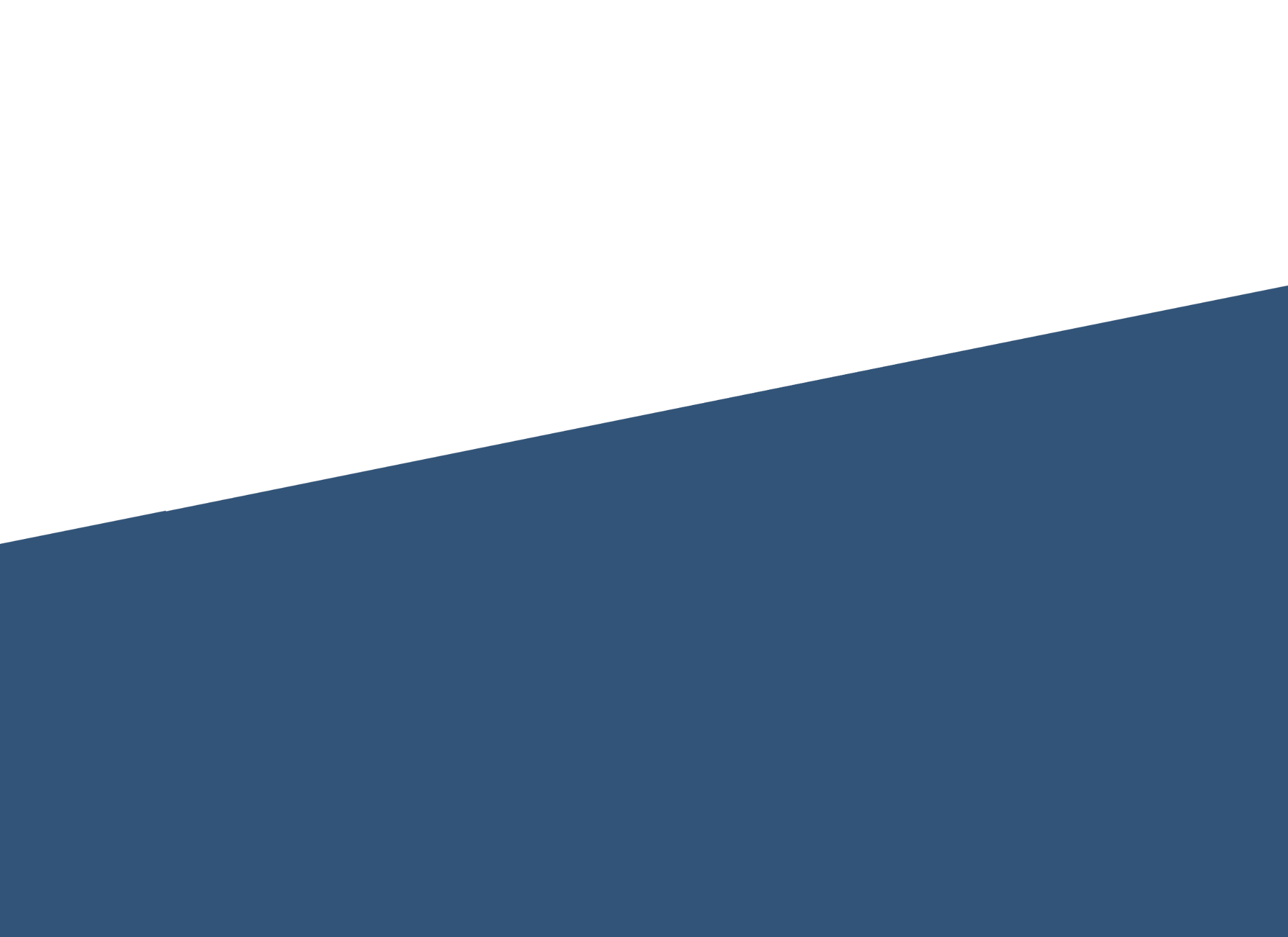 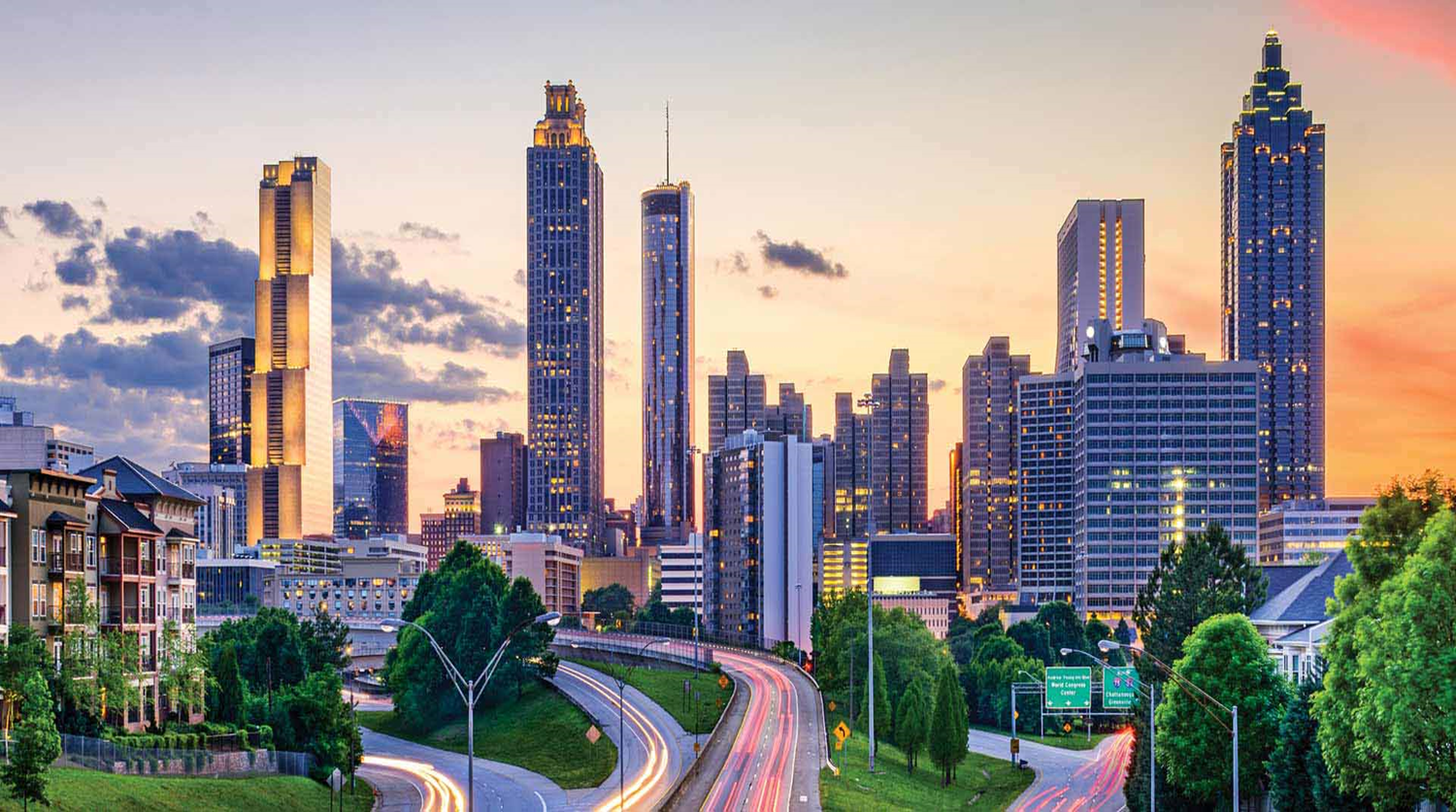 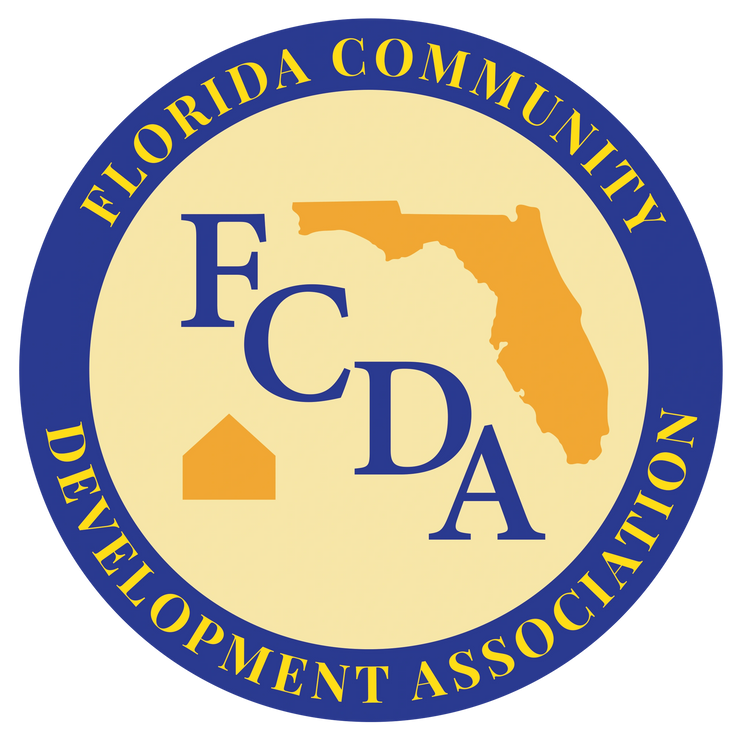 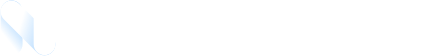 Introduction to Neighborly Software
Martin.Greenlee@neighborlysoftware.com
Senior Vice President, Sales
Martin Greenlee
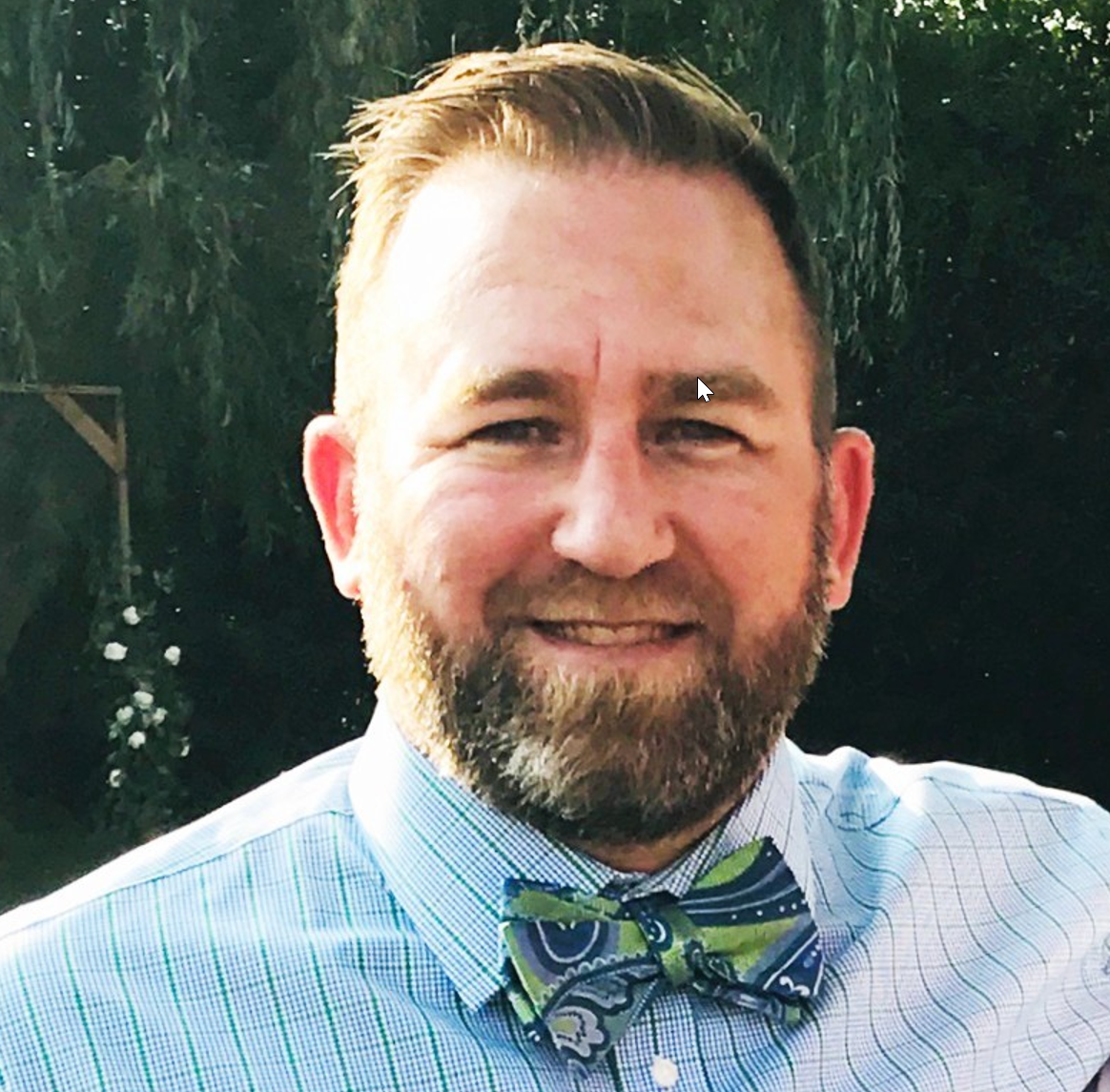 Housing 
Rehabilitation
We Are Purpose-Driven & Mission-Ready
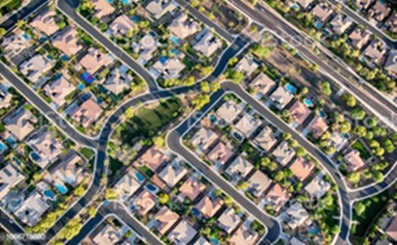 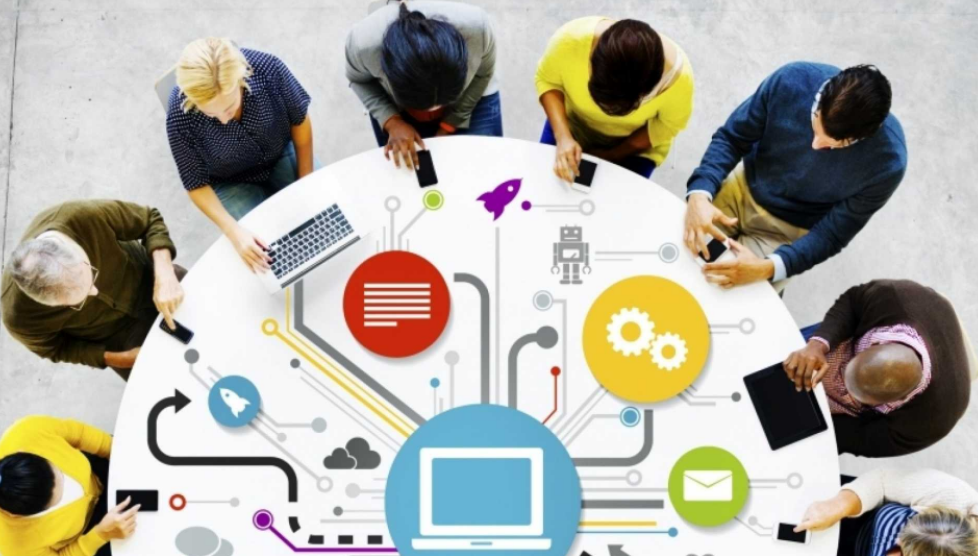 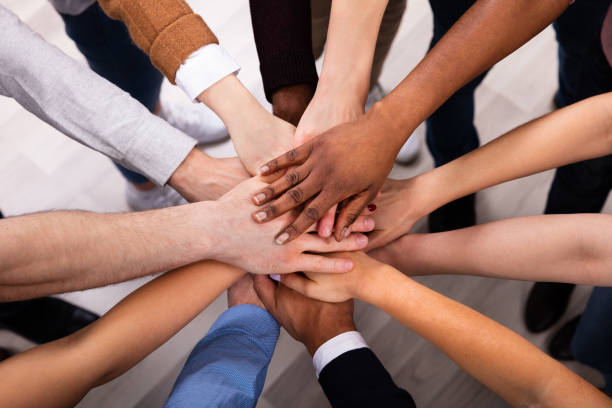 Our Mission
Our Team
Our Solution
We pride ourselves on our core values of Community, Innovation, Teamwork, Integrity, Enthusiasm & Service (CITIES).  Our passion is Helping Communities 
Help People.
With 275 public sector clients using our software and a team with over 150 years of experience implementing and/or administering govt. programs, we have a proven track record.
An innovative software that has reinvented the way Housing, Economic & Community Development programs are administered.
Partnerships + Community Development = the Neighborly Way
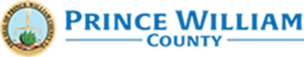 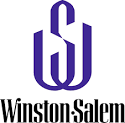 A Few of Our Public Sector Clients
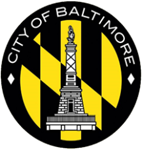 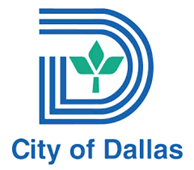 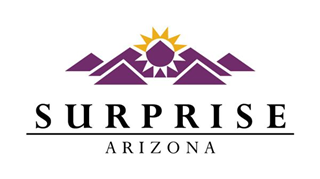 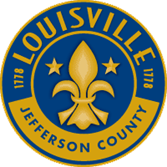 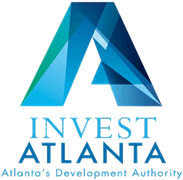 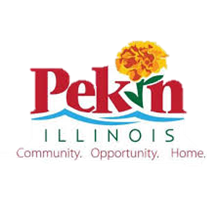 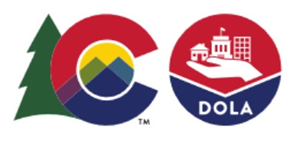 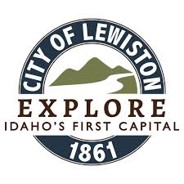 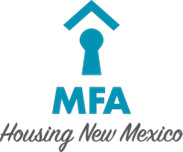 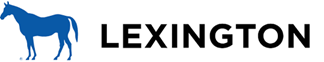 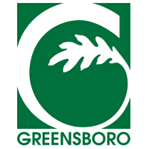 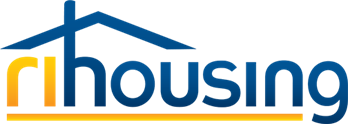 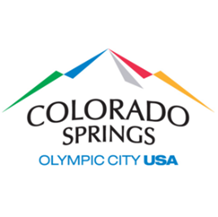 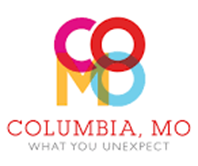 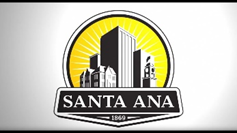 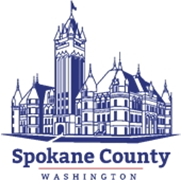 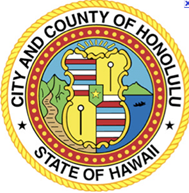 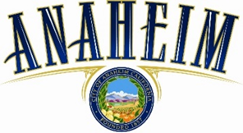 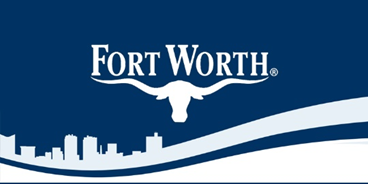 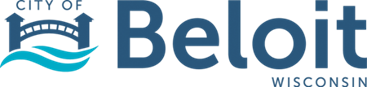 Our “Neighborhood” is 275+ Strong
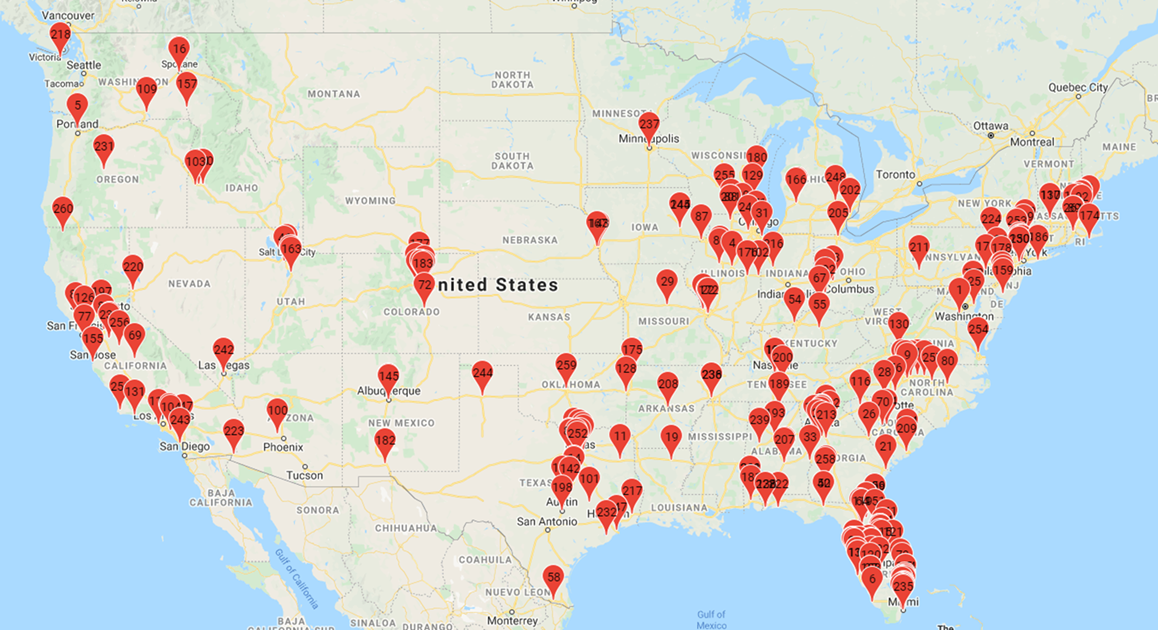 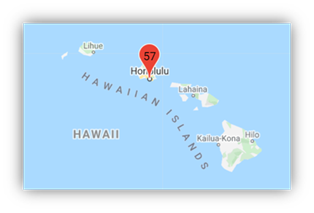 Our Florida Neighbors
By County, City, and Organization (53 Neighbors)
Alachua County
Bradford County
Brevard County
Broward County
Charlotte County
Collier County
Columbia County
DeSoto County
Escambia County
Hardee County
Highlands County
Hillsborough County
Lee County 
Leon County
Manatee County
Martin County
Orange County
Pasco County
City of Miami Beach
City of North Miami
City of North Miami Beach
City of Oakland Park
City of Orlando
City of Pompano Beach
City of Sarasota
City of St. Cloud
City of St. Petersburg
City of Tallahassee
City of Tamarac
City of Tampa
City of West Palm Beach
Jacksonville Bar Association
Opening Doors NW FL
Orlando Economic Partnership
Turning Points Manatee
Pinellas County
Polk County
Putnam County
Sarasota County
St. Lucie County
City of Clearwater
City of Daytona Beach
City of Deerfield Beach
City of Fort Myers
City of Fort Walton Beach
City of Gainesville
City of Hialeah
City of Jacksonville
City of Kissimmee
City of Lakeland
City of Largo
City of Lauderhill
City of Miami
A Powerful, Adaptive Platform That Meets Your Unique Needs
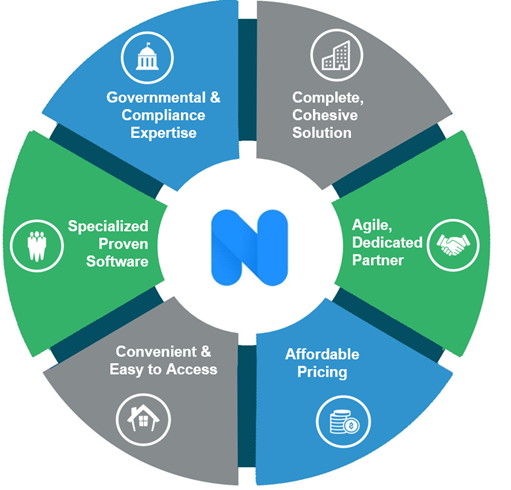 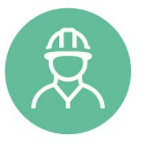 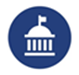 Construction
Grant Management
Complete property inspections
Generate work write-ups
Accept online contractor bids
Process contractor draw requests
Accept, review and score grant applications
Process subrecipient draw requests
Submit accomplishment reports
Track funding & program income
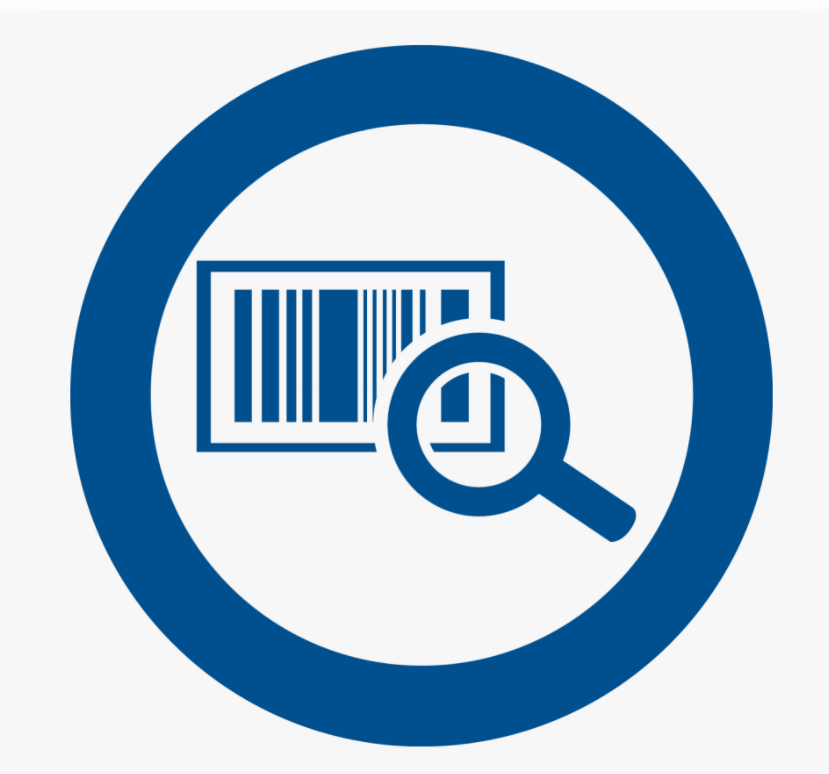 Case Management
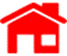 Asset Monitoring
Manage beneficiary information
Track household demographics
Upload & store case documents
Conduct audit reviews
Evaluate housing unit affordability
Re-certify tenants
Complete property inspections
Manage cure notices
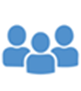 Loan Processing
Originate & track loans
Complete underwriting
Generate loan documents
All Programs – Administered in an All-In-One Solution!
We Serve 20+ Different Housing, Economic 
& Community Development Programs
CARES Act
Programs
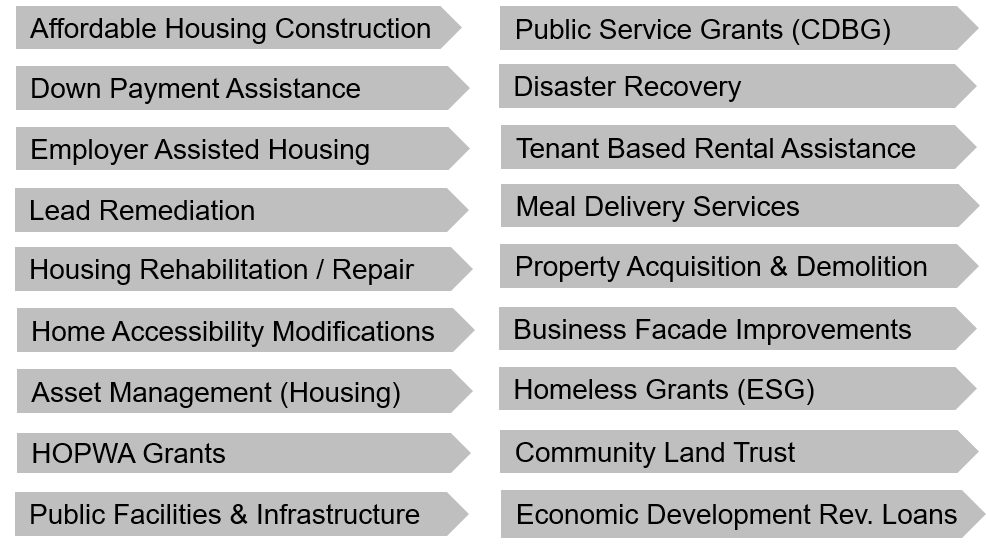 Eviction Diversion / Foreclosure Prevention
Non-Profit/Food Pantry Assistance
Rent, Mortgage &Utility Assistance Programs
Small Business/Micro-Enterprise Assistance
Flexible Features – Designed to Work For You
Our Software is Extremely Scalable  
& Designed to Streamline Workflows
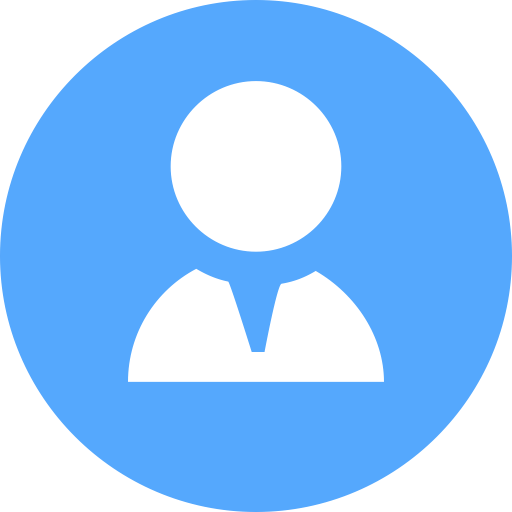 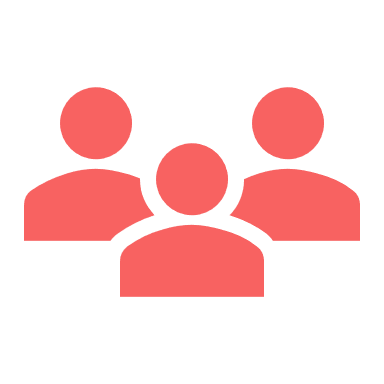 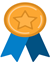 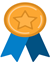 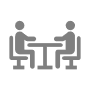 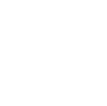 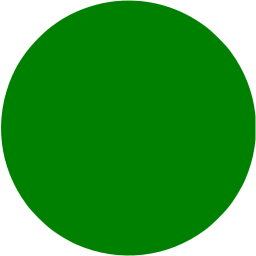 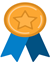 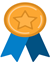 Property Managers
Administrators
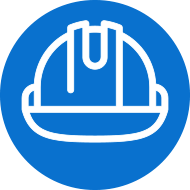 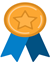 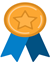 Upload rent rolls
Respond to cure notices
Request rent increases
Enroll & qualify applicants 
Manage projects and funding
Track and manage loans
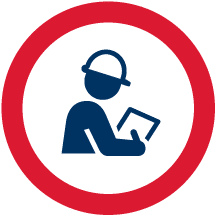 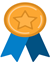 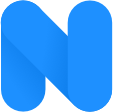 Subrecipients
Inspectors
Apply for grant/loan programs
Submit accomplishment reports
Make draw requests
Complete inspections (mobile)
Estimate project costs
Generate work write-ups
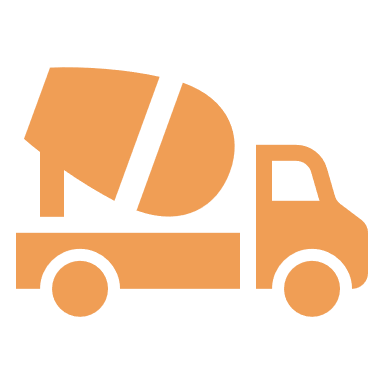 Contractors
Reviewers
Score applications
Make funding recommendations 
& comments
Assign and invite other reviewers
Register & Update business info
Submit construction bids
Make draw requests
Beneficiaries
Apply for programs
Attest to annual program compliance
Check loan balances
An Agile Partner, Dedicated to Improve Impact
We know the Challenges of Managing Federal/State funded Grant Programs
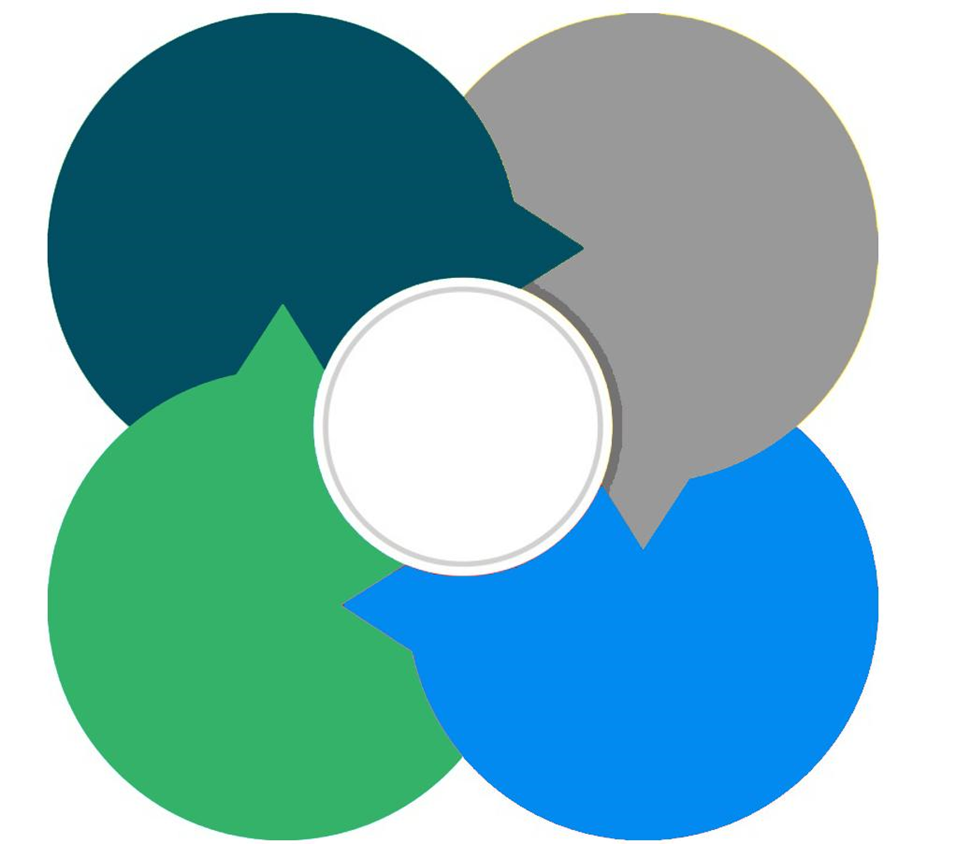 Inefficient Use of Resources
Long 
Cycle 
Times
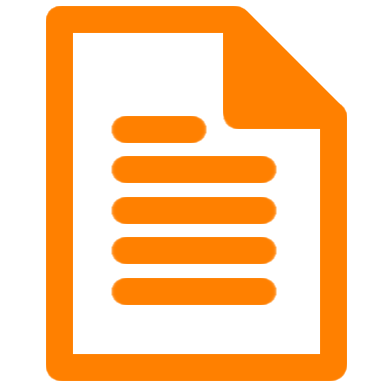 Require Volumes of Paper
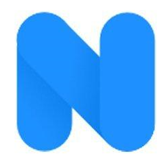 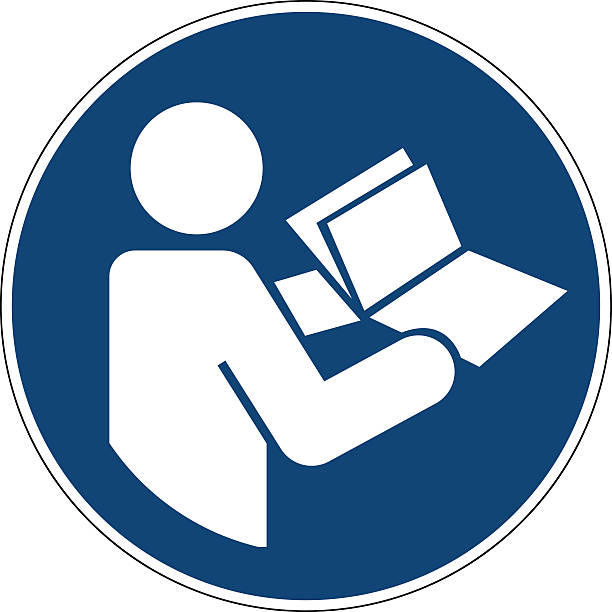 Manual Processes
Program Oversight & Compliance Challenges
Poor Beneficiary/
Sub Recipient 
Experience
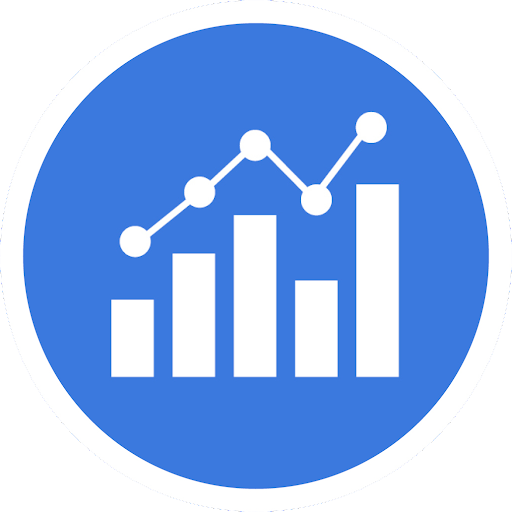 Time-Consuming Reporting
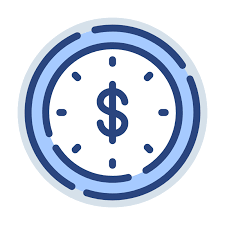 Untimely Distribution of Funds
A Single, Integrated Solution That Drives Efficiency
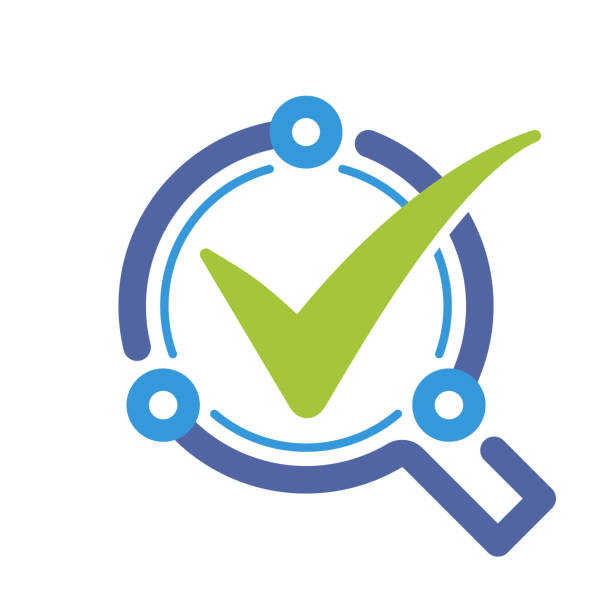 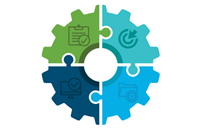 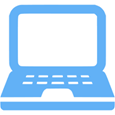 Validation
Online
Workflow
Reduce incomplete applications with software guided application and validation process.
Eliminate rekeying data and filing paper copies with online application and document storage.
Improve cycle time with automated workflow and approval routing.
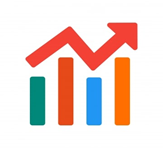 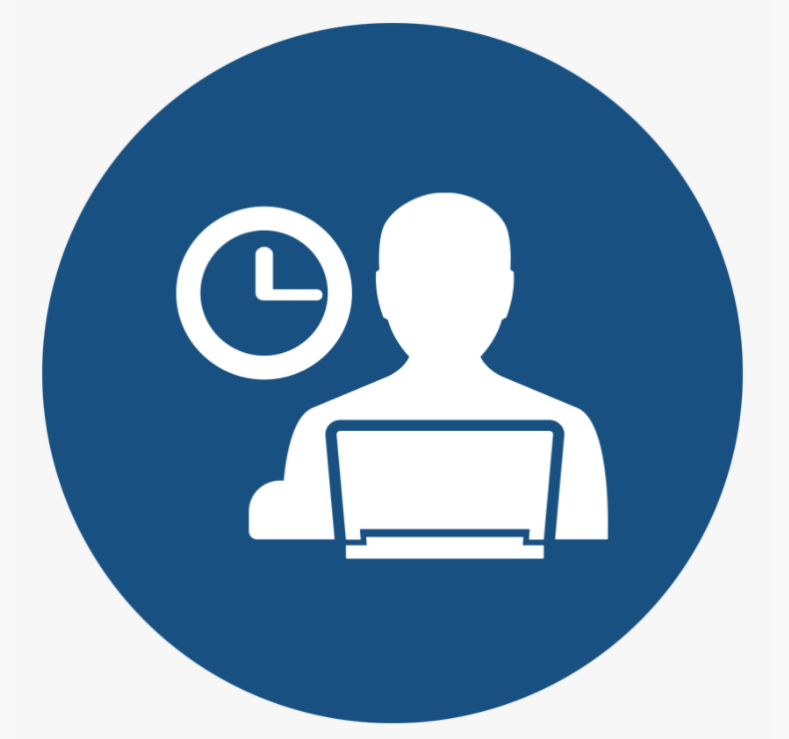 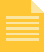 Reporting
Self Service
Document Generation
Understand program results with real time dashboards and 
pre-configured reports.
Reduce inquiries by enabling  self service access to account information 24/7.
Generate promissory notes, deeds and other program documents with the click of a mouse.
We Ensure Compliance & Minimize Fraud
“Oh good, the auditors are coming” – said nobody
Audit log that includes a time stamp of all transactions/ approvals completed 

Ensure collection & storage of all beneficiary supporting documentation
 
Enforce principal residency requirements during the period of affordability 

Reconcile & report on program income

Evaluate real-time, sub-recipient activities & results

Produce accurate & auditable CAPERs data
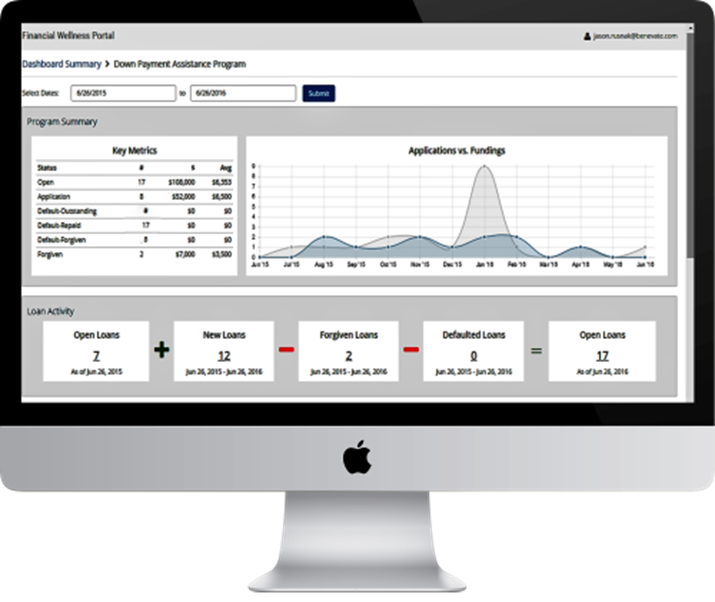 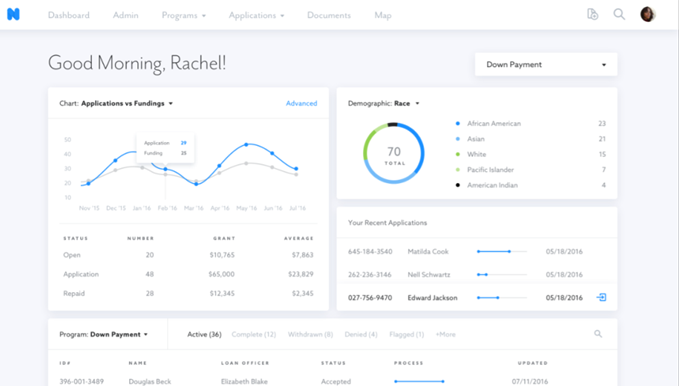 Security & Support You Can Count On
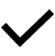 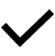 Automated data backups
Weekly data backups performed automatically and stored for 12 months
Point In Time Restore to any point within the last 35 days 

              Advanced security features
Tenant-specific audit log tracks all software activity with User Id and IP address logging 
Session timeout warnings and auto-logout after 30 minutes of inactivity 
Separate tenant database architecture logically isolates client data
Hosted in the cloud by Microsoft Azure  
All data stored in US FedRAMP certified Tier IV Microsoft datacenters
Geo-replication across multiple data centers for business continuity
Encryption of all data “at rest” and “in transit”
       (no IT infrastructure required)
	
                     System accessed via web browser 
Supported on all modern web browsers (i.e. Chrome, Firefox, Edge, Safari, IE v11+)
60+ languages available
Meets Tier 2 AA accessibility requirements
       (no IT support required)
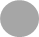 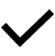 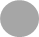 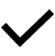 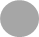 *IT Hosting/Security FAQ available with additional information
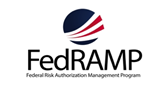 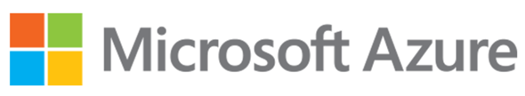 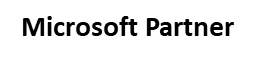 Custom branded portal, 60+ languages, and accessible
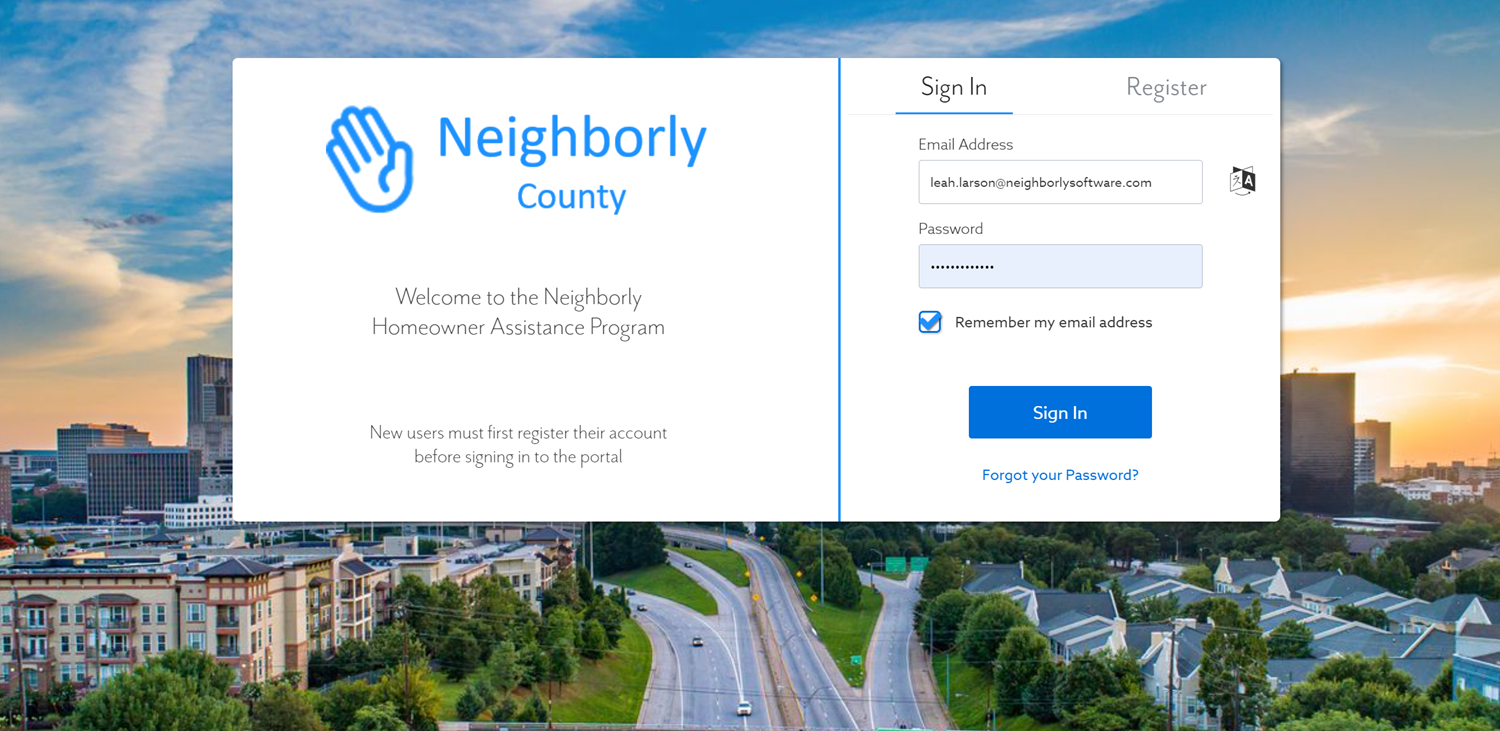 Intuitive Application for all applicant/participant types
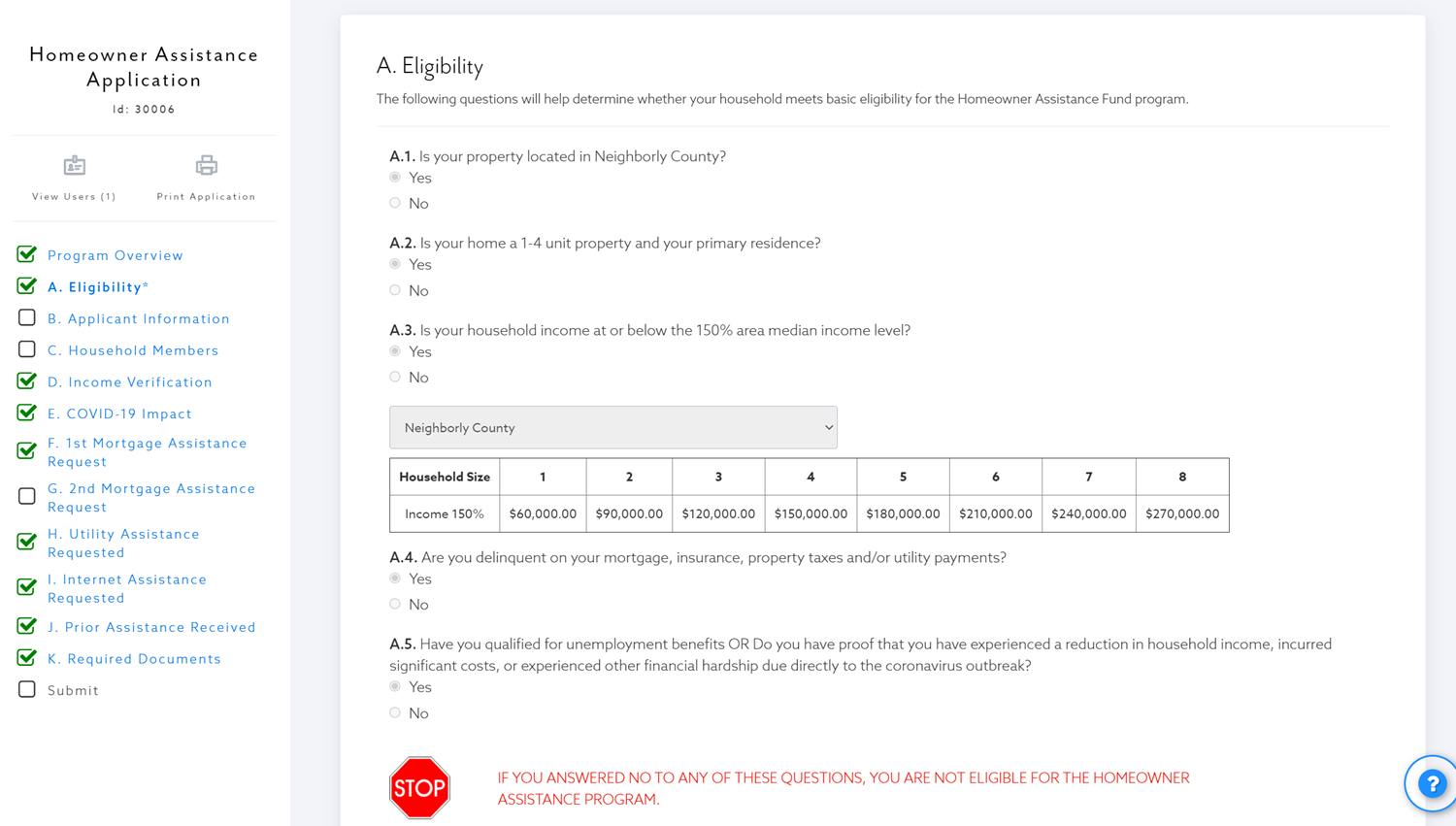 Supports multiple household income certification methods
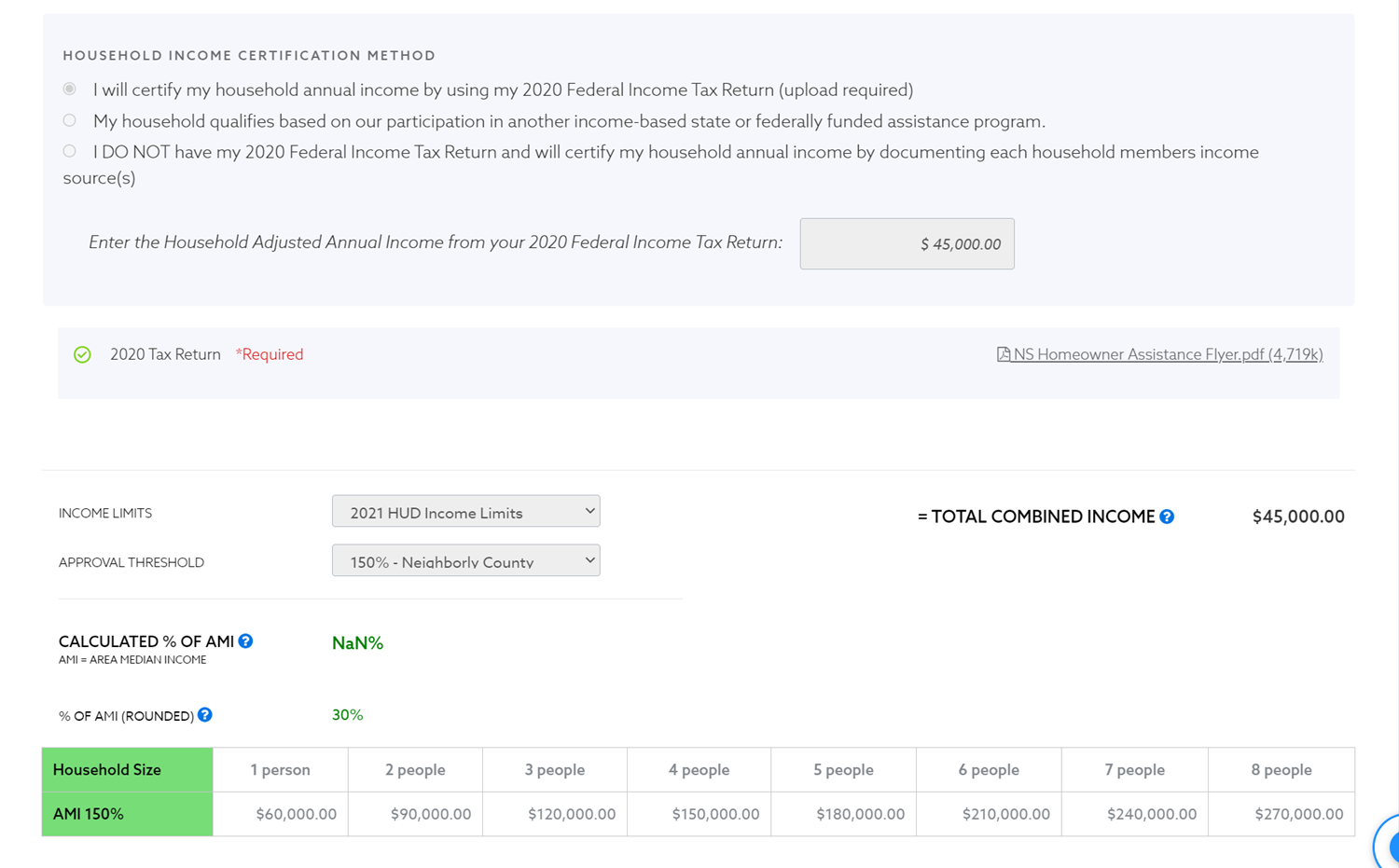 Prioritize review based on legislation/local-preference
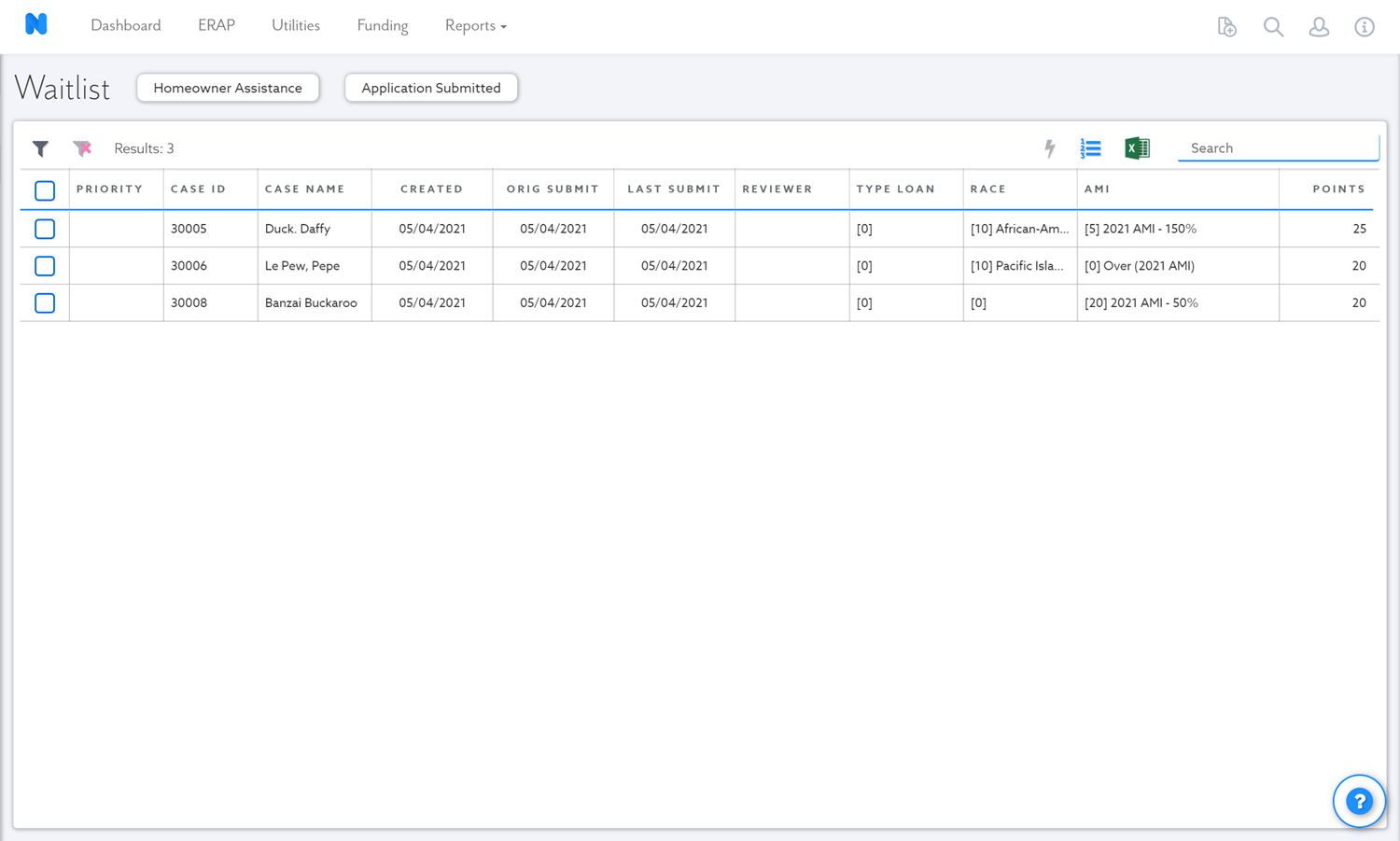 Ensure application review process is consistent and streamlined
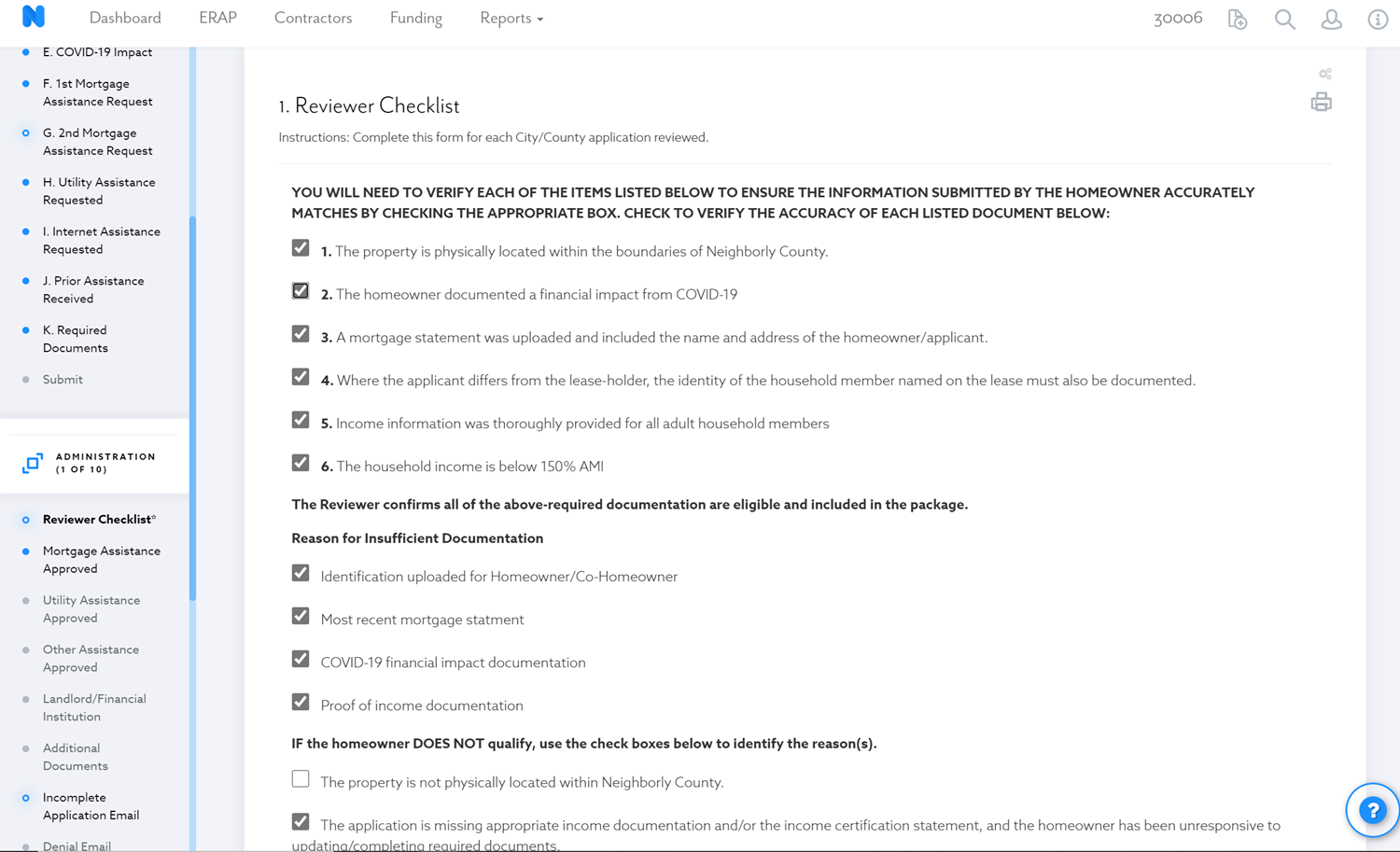 Generate approval, denial, and incomplete application emails via standard templates
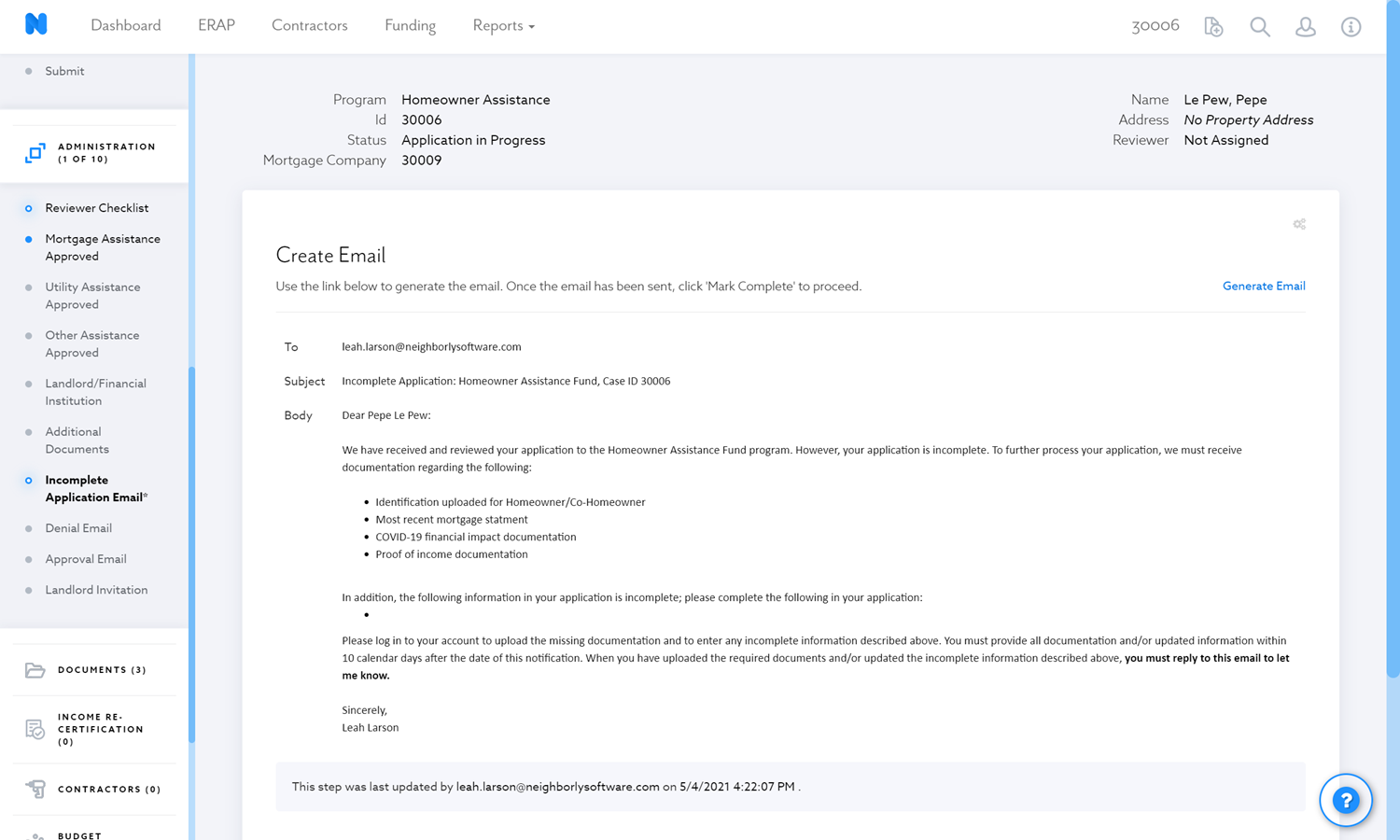 Custom Reporting and Reporting API
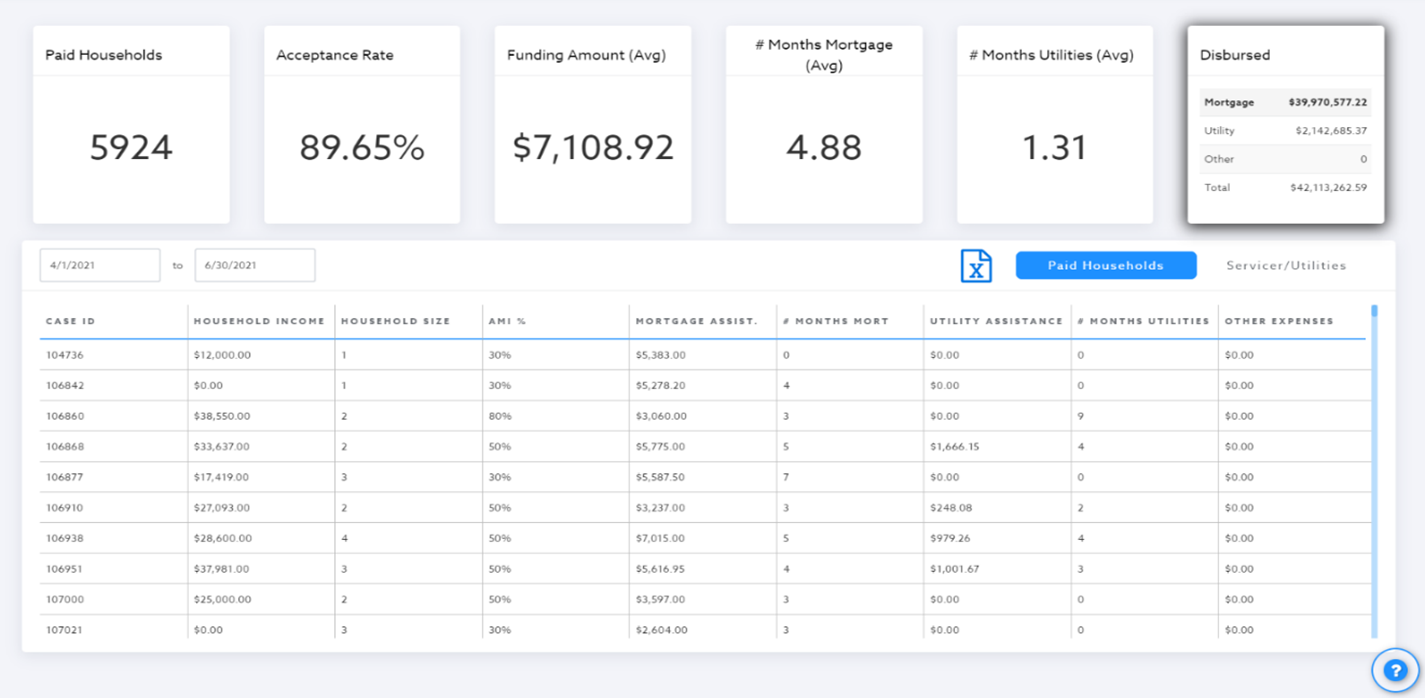 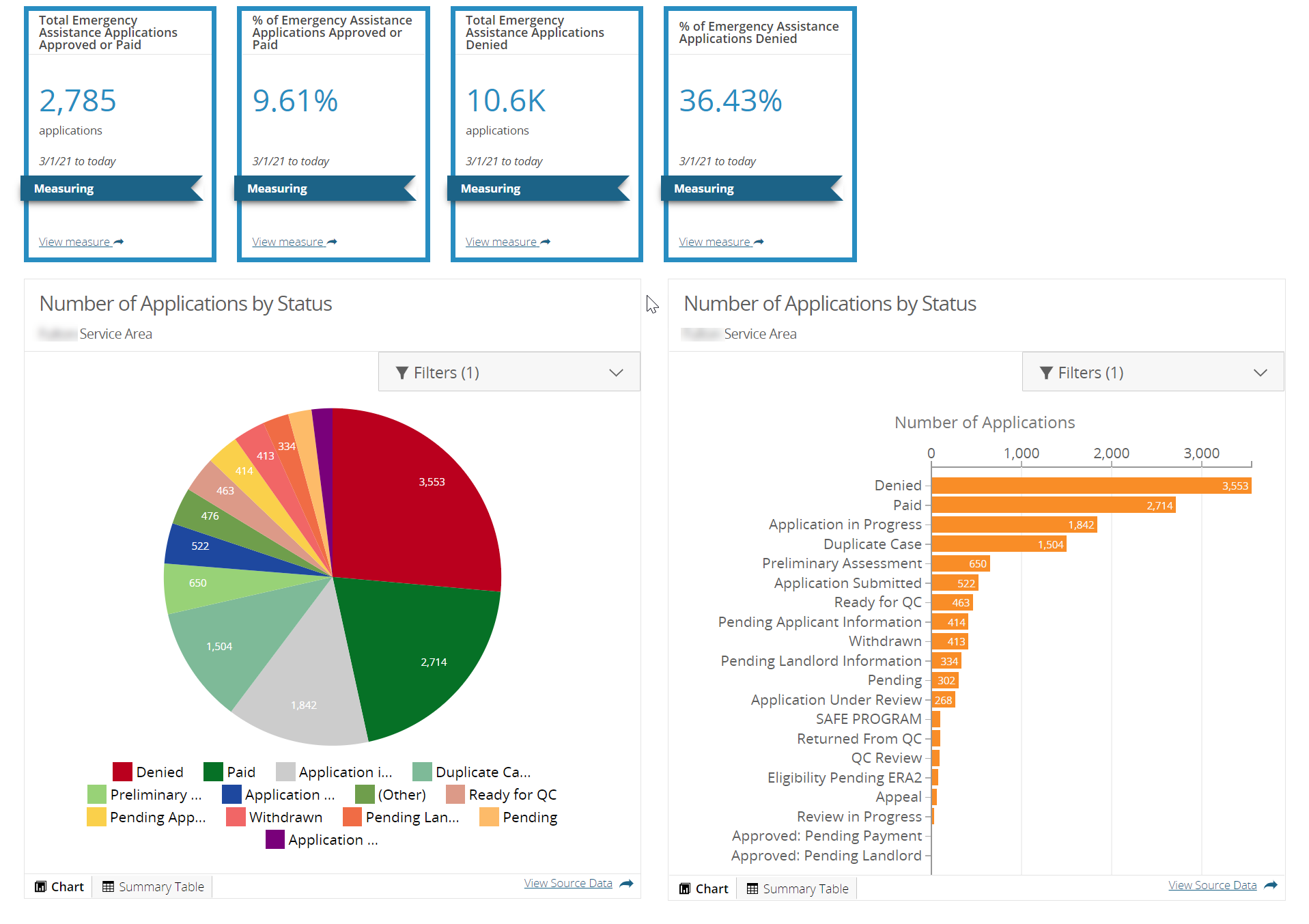 Accomplishment reporting unique to specific demographics
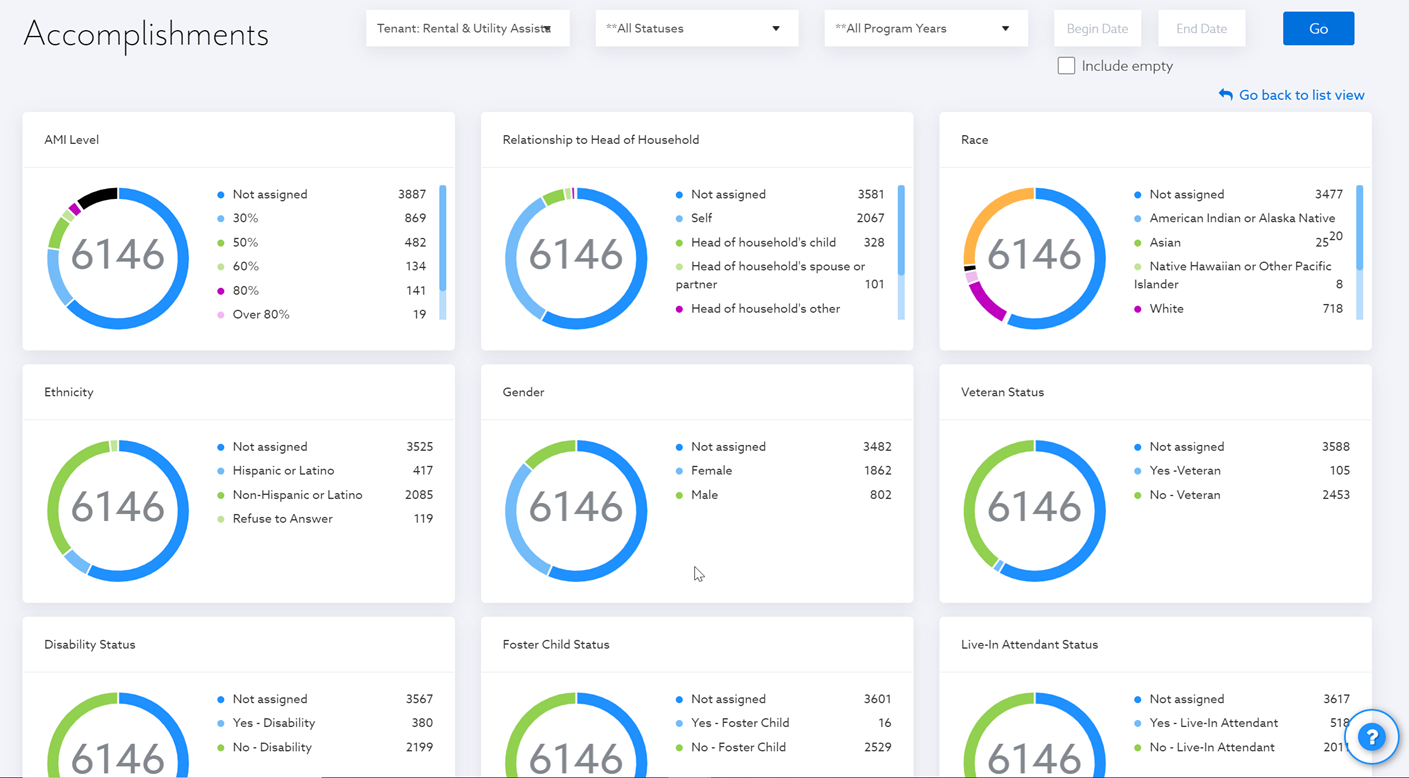 Plot all applicants/projects on a city/county/state-wide map
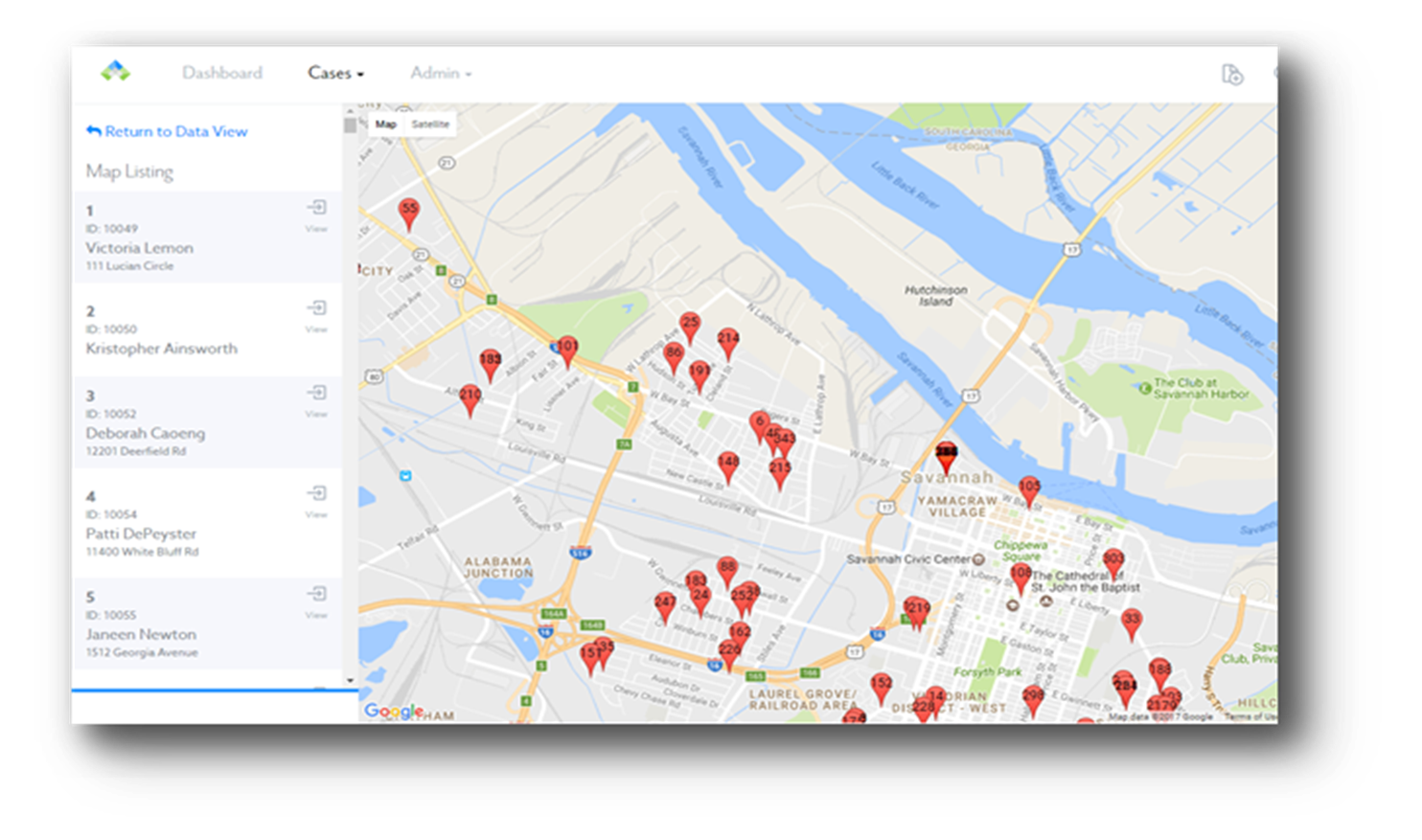 IMPLEMENTATION  PROCESS
Implementation Process
Qiana.Daughtry@neighborlysoftware.com
Director, Implementation
Qiana Daughtry
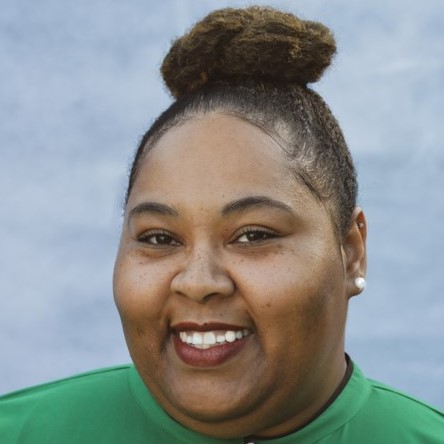 Housing 
Rehabilitation
Implementations
What we will cover:

Overview of the implementation process
Phases

How many programs do we implement at time?

Homework assignments

Meetings (5-6)

Transition to Client Success Team

Questions – feel free to interrupt me! 
25
Implementation Guide
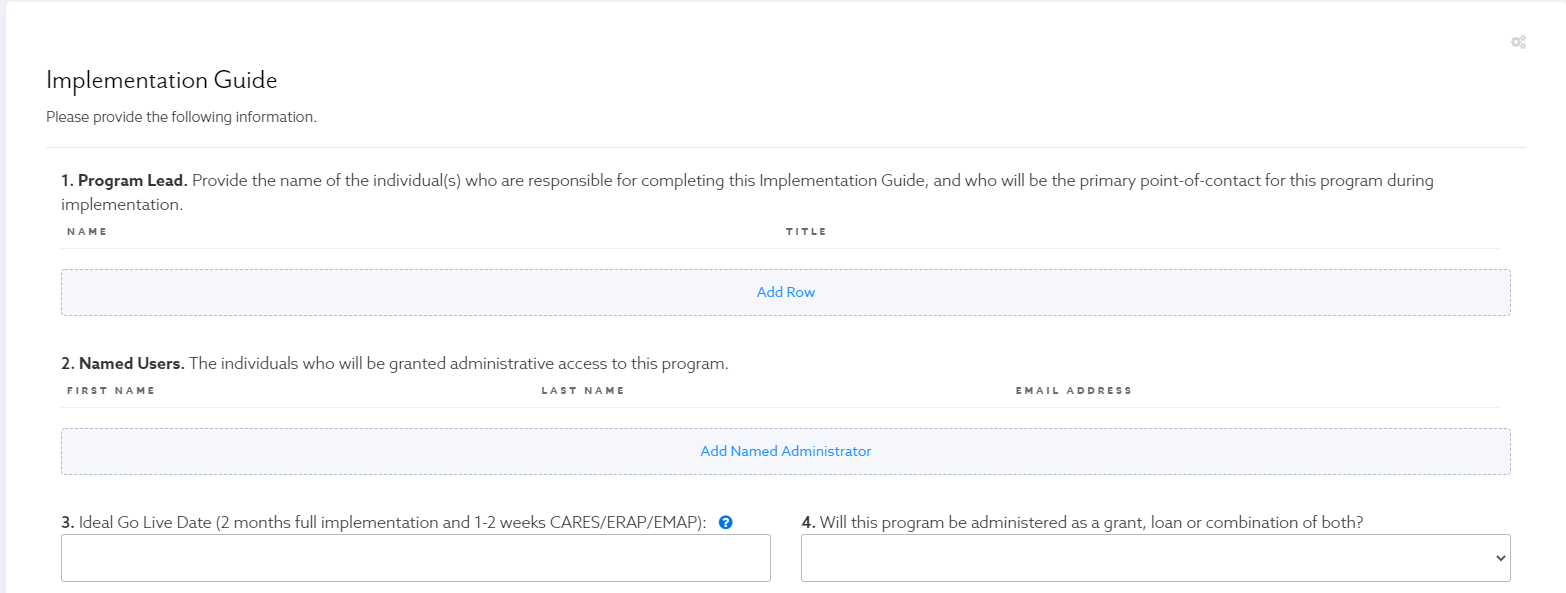 27
Implementation Guide
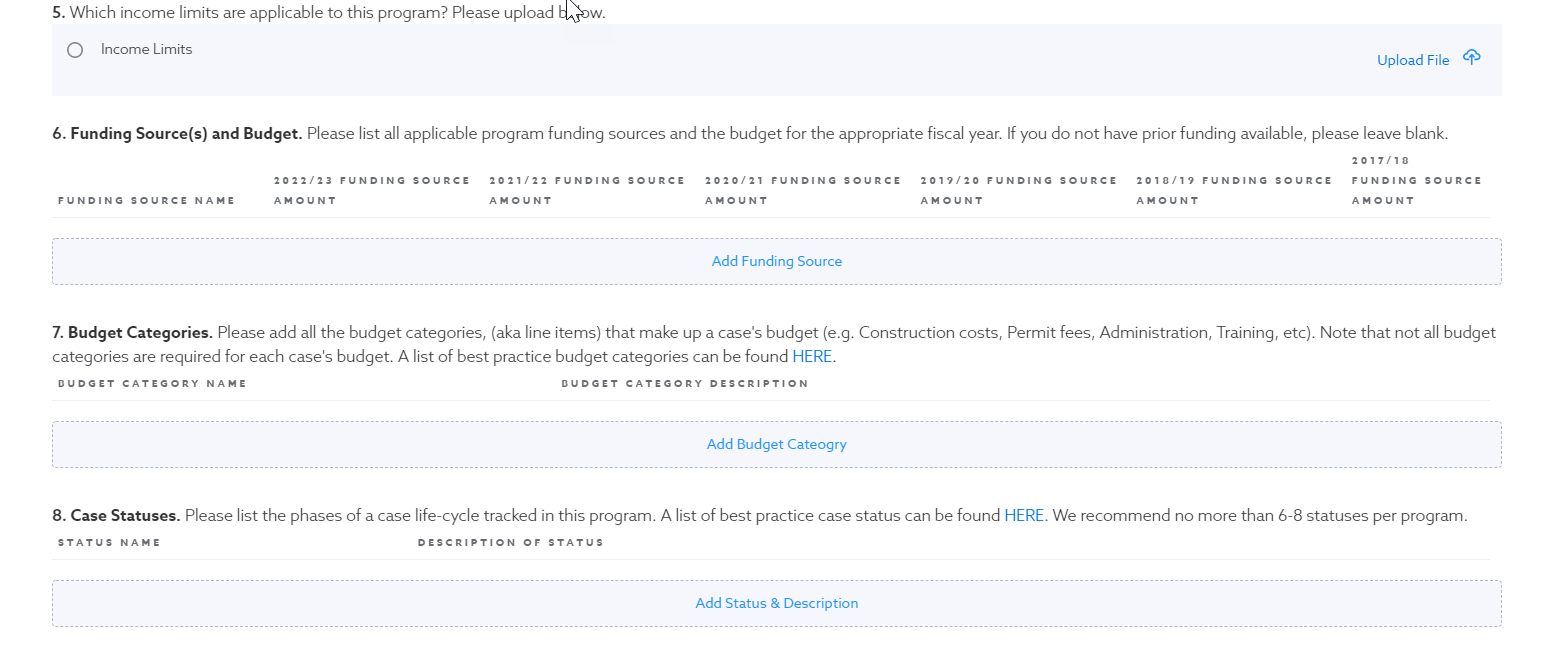 28
Implementation Guide
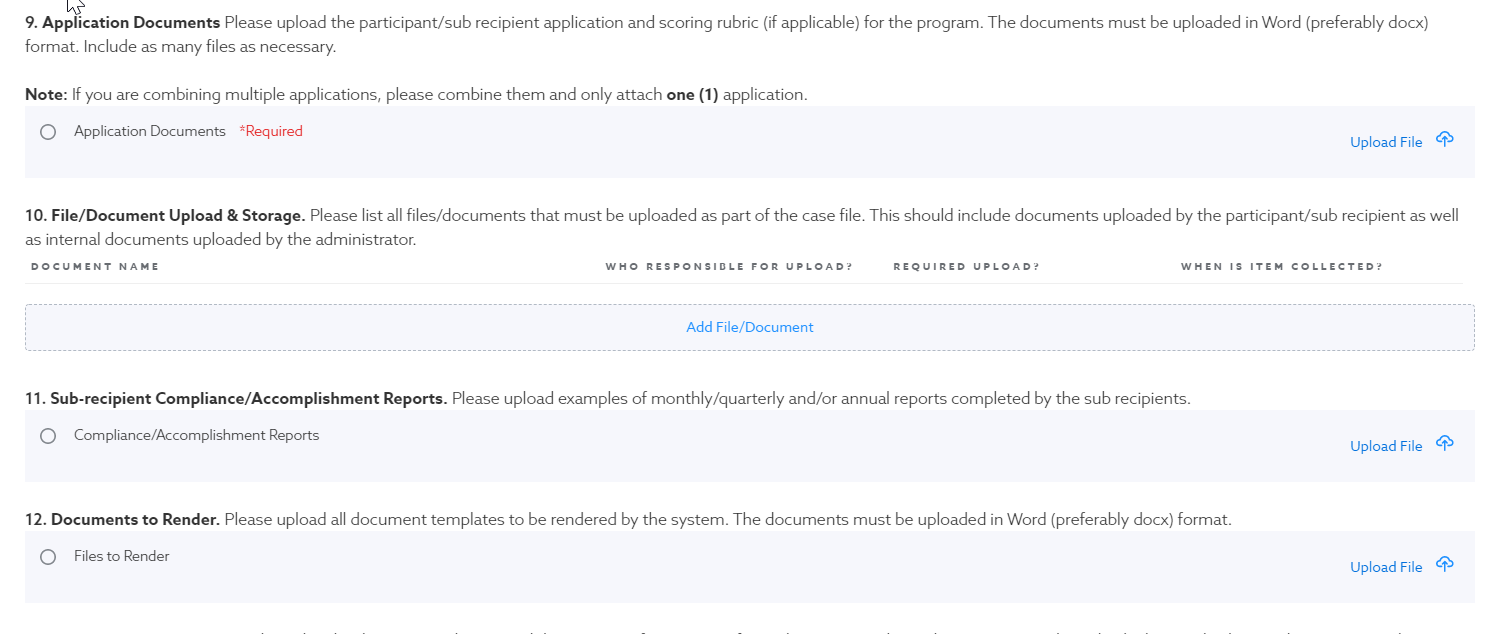 29
Implementation Guide
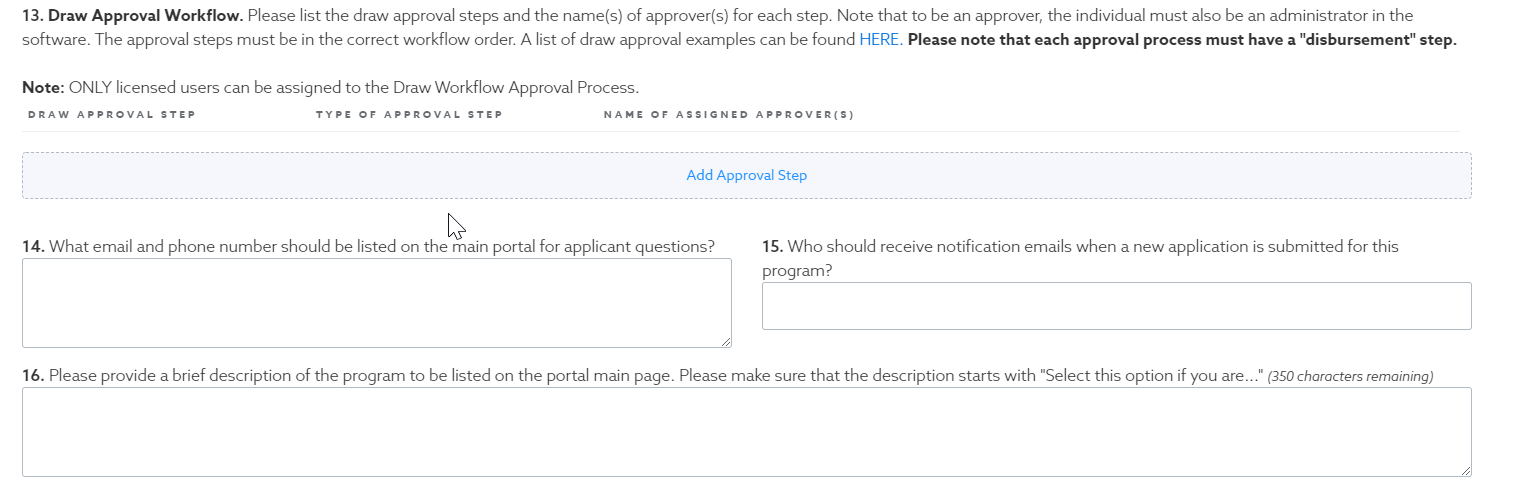 30
CLIENT SUCCESS
Neighbor (client) Success
Tanya.Rustin@neighborlysoftware.com
Director, Client Success
Tanya Rustin
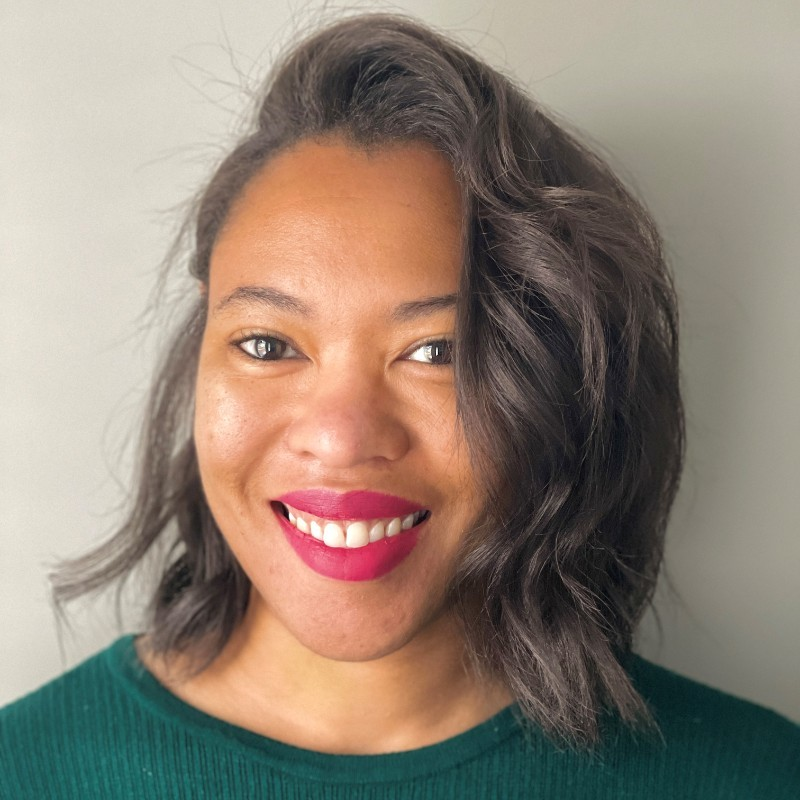 Housing 
Rehabilitation
Client Success
What we will cover:

Transition from the Implementation Team
What we do

Technical Assistance/Support and Self Training Resources

Optimization Process

Questions – feel free to interrupt me! 
33
Easy to access technical assistance options
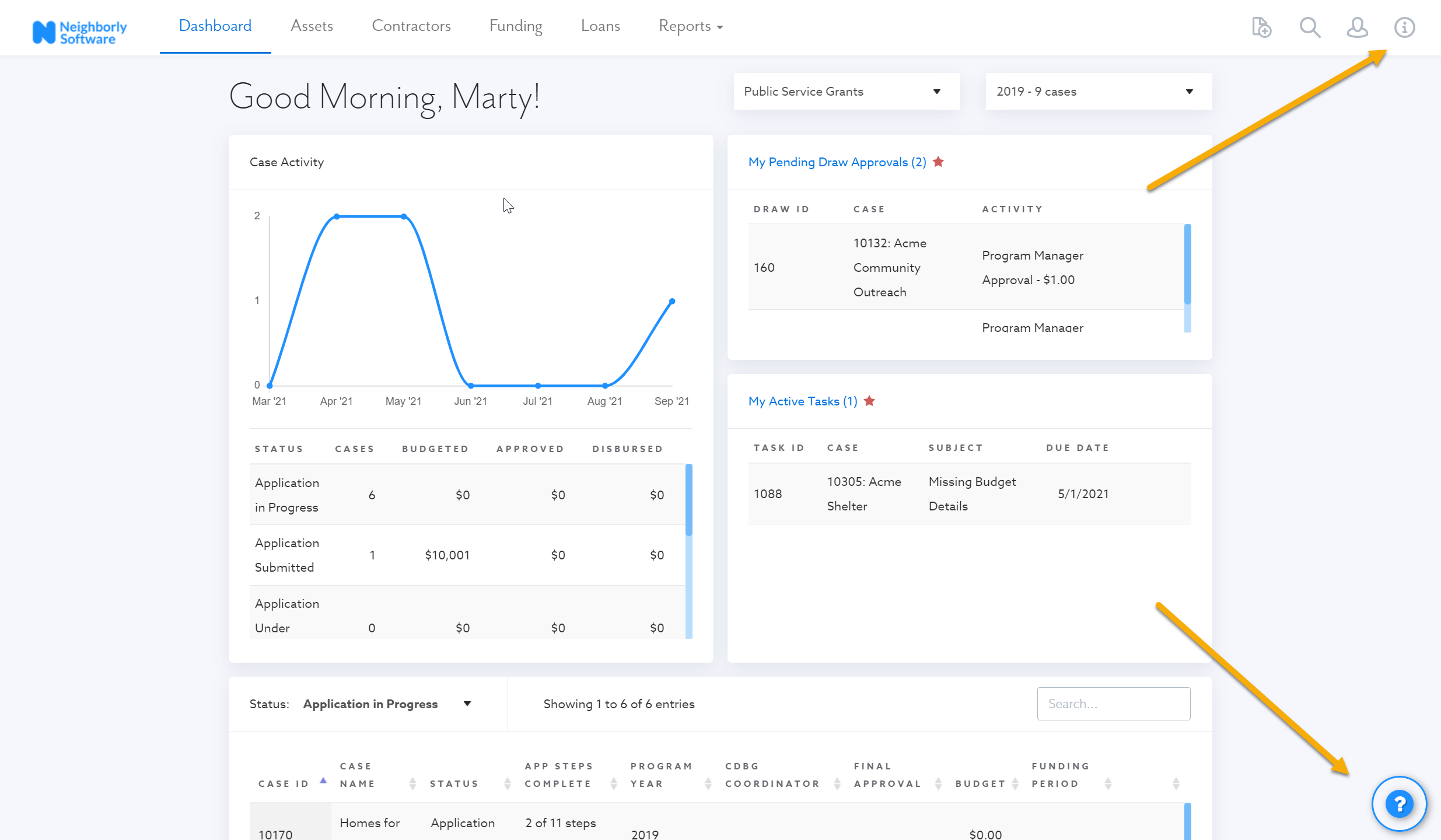 Easy to access technical assistance options
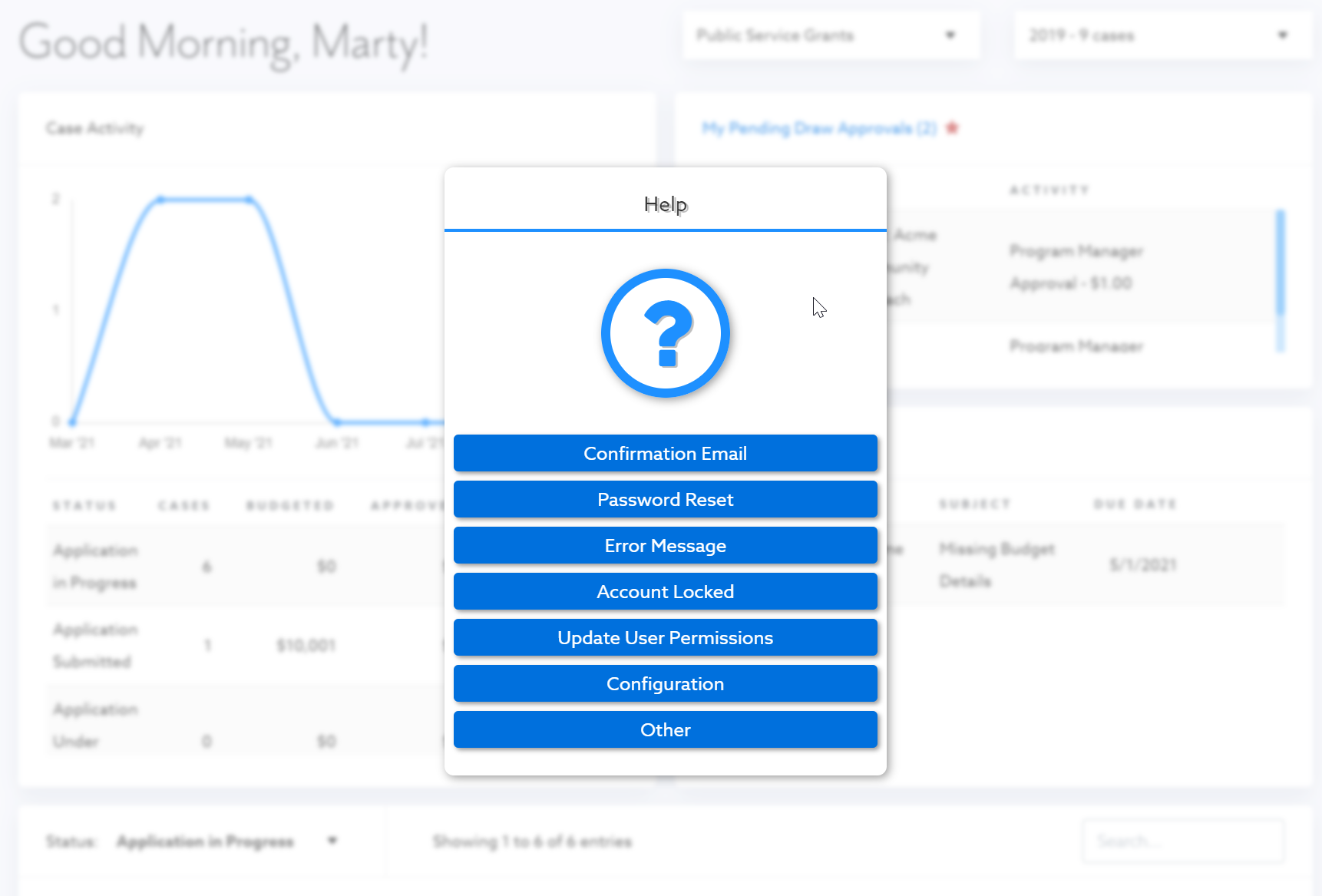 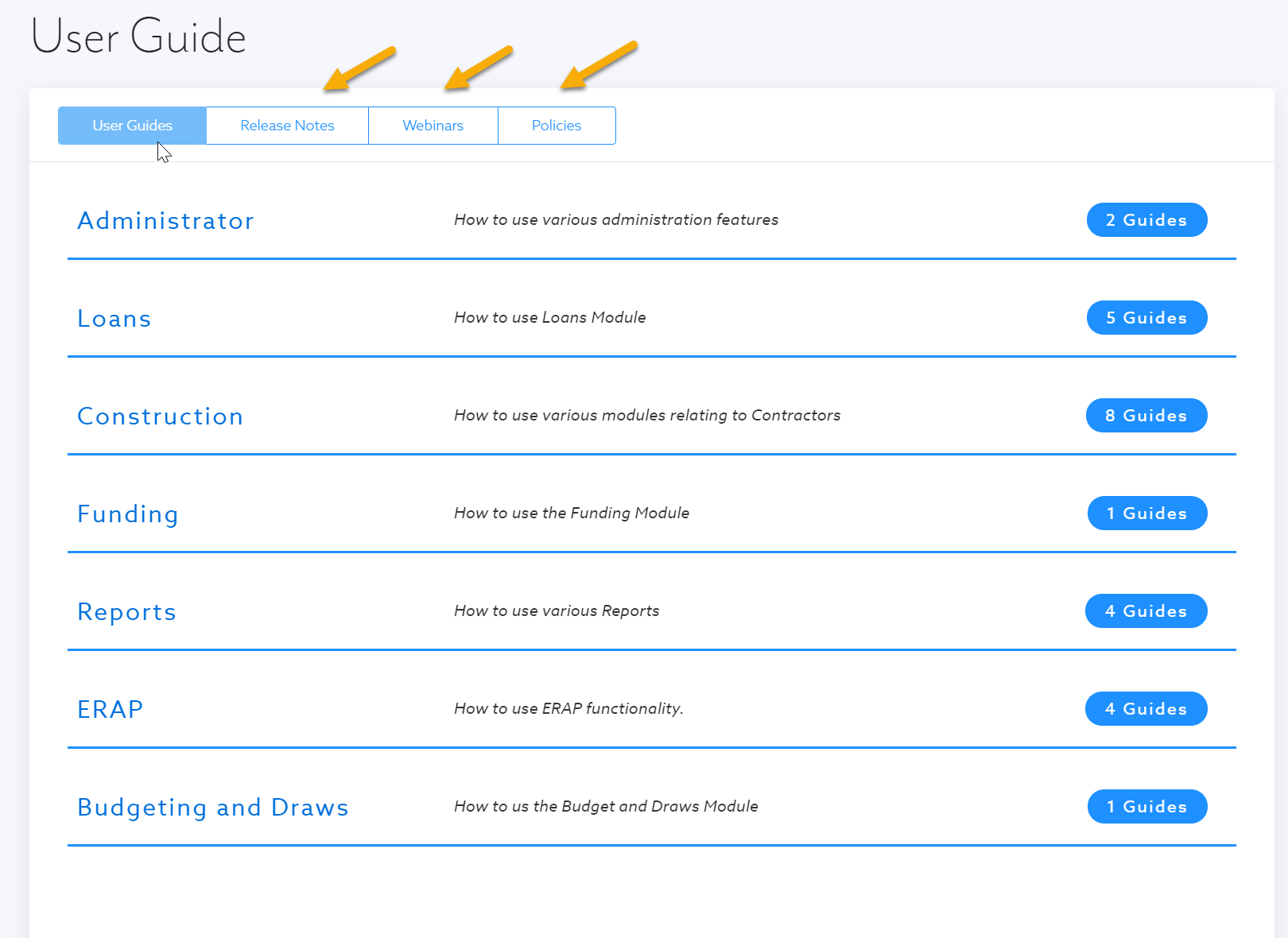 Optimization Review
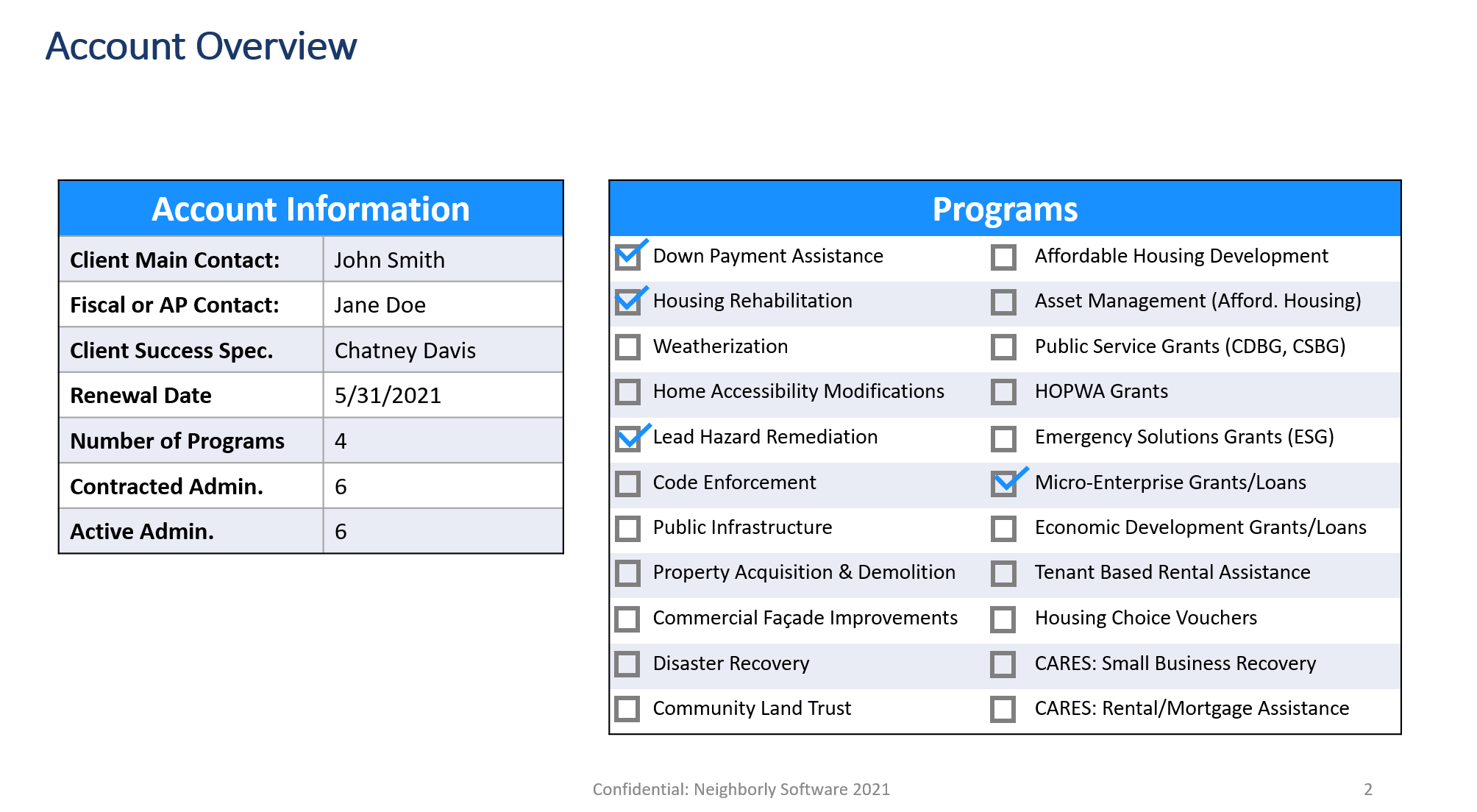 36
Optimization Review
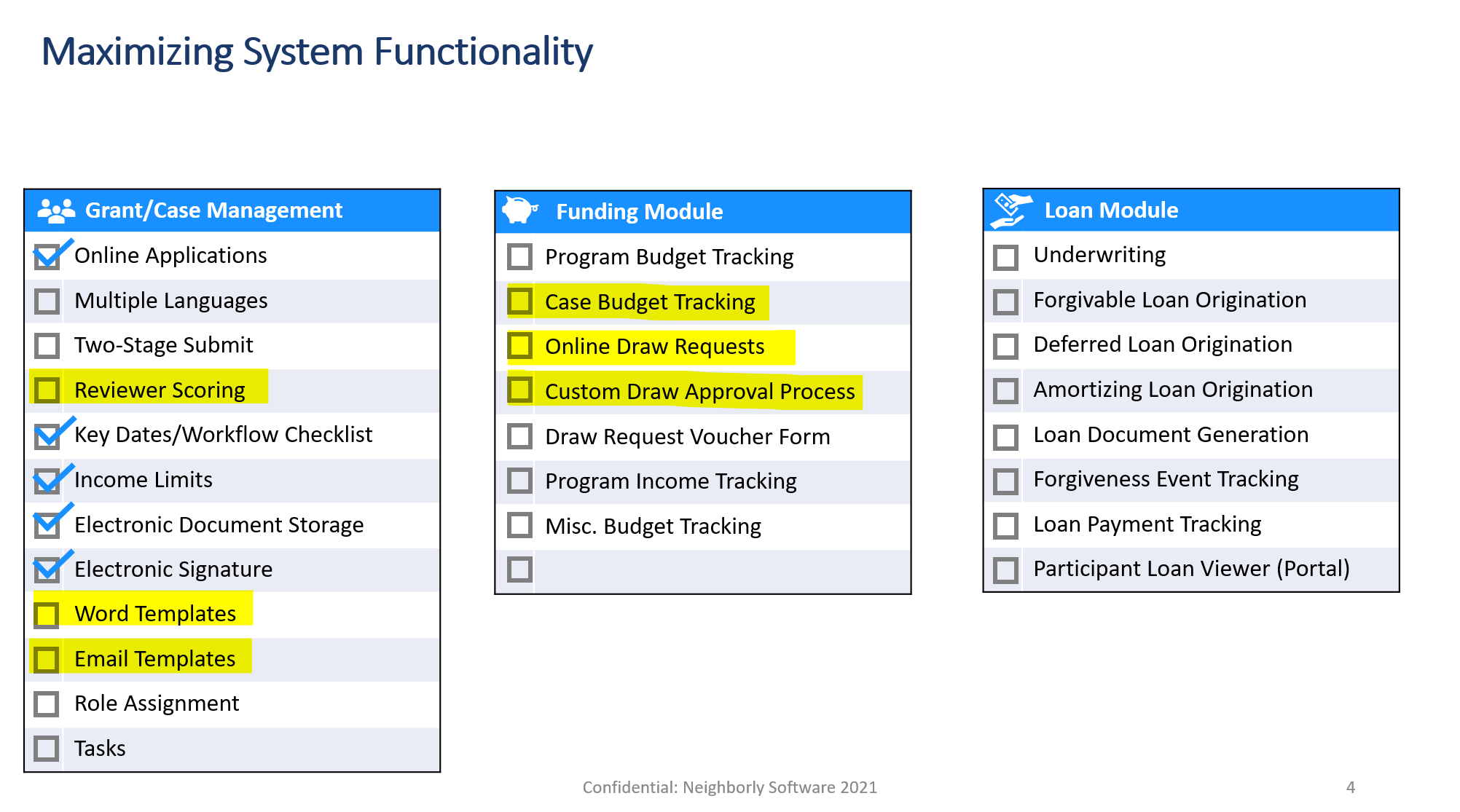 37
Optimization Review
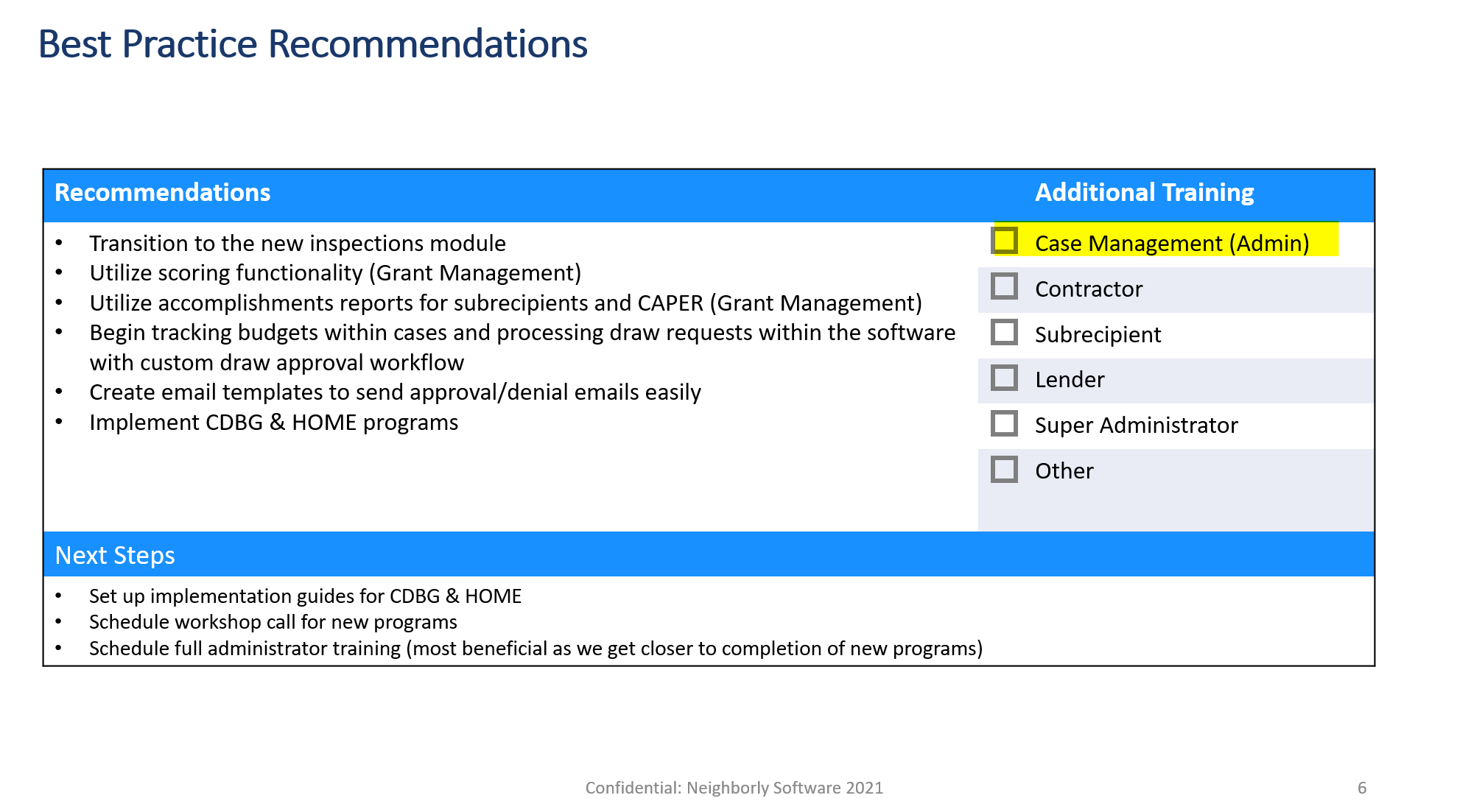 38
Thank you and a special thanks to our many Neighbors!
Q & A
Request a Demo by going to
 
www.NeighborlySoftware.com
Thank you!
39